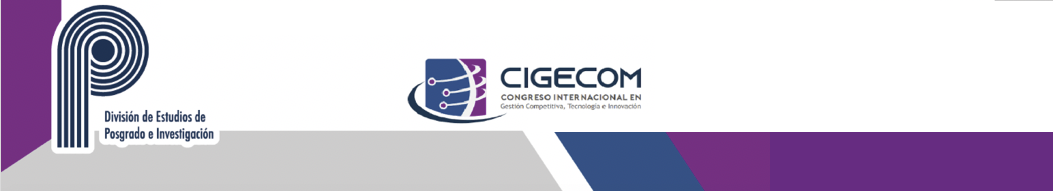 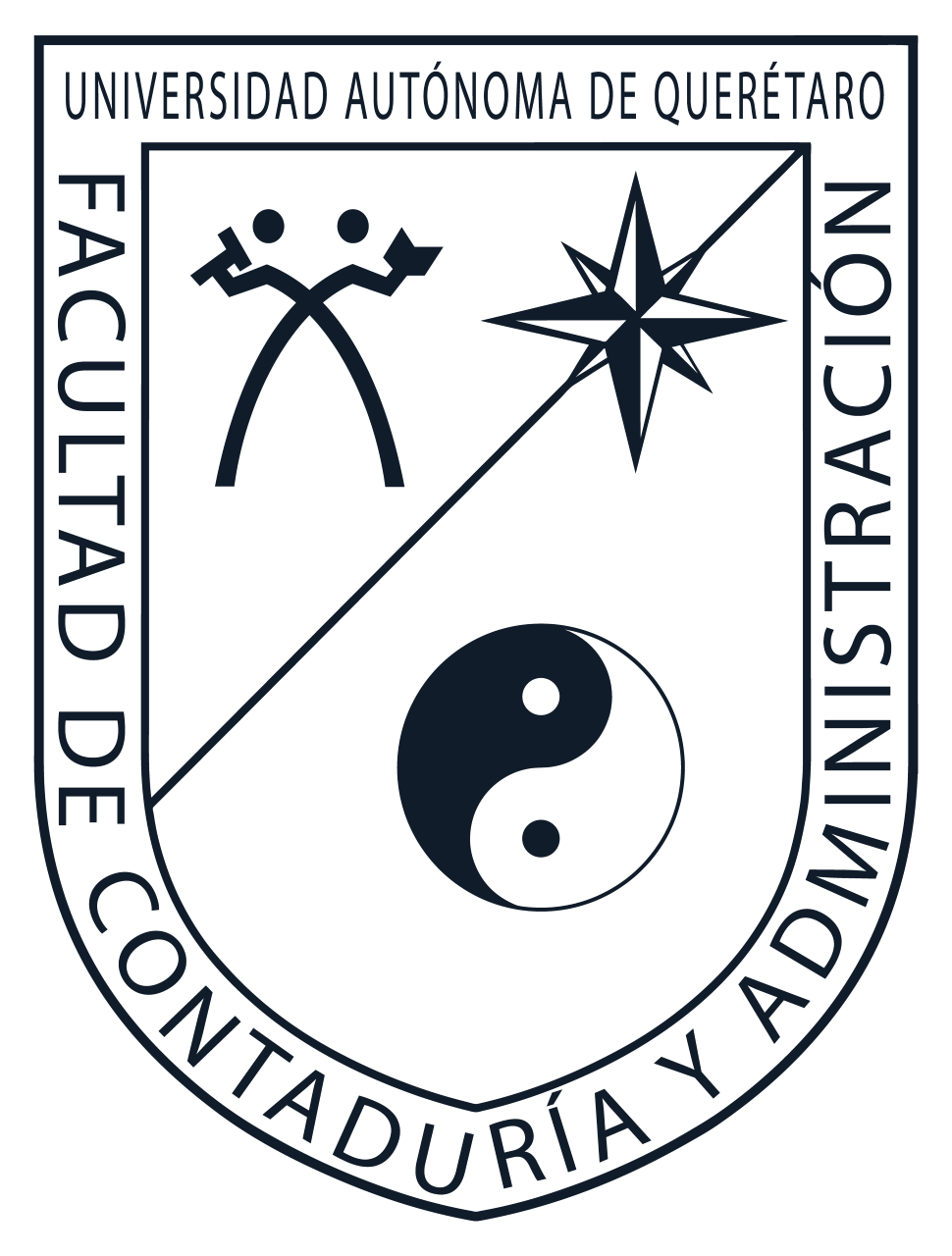 Facultad de Contabilidad y Administración- 10, 11 y 12 de noviembre 2021
Universidad Autónoma de Querétaro
Maestría en Ciencias Económico Administrativas.
Estrategias de la micro y pequeña empresa para eventos sociales ante la pandemia (COVID 19)
ANA GEORGINA GONZÁLEZ RENAUD
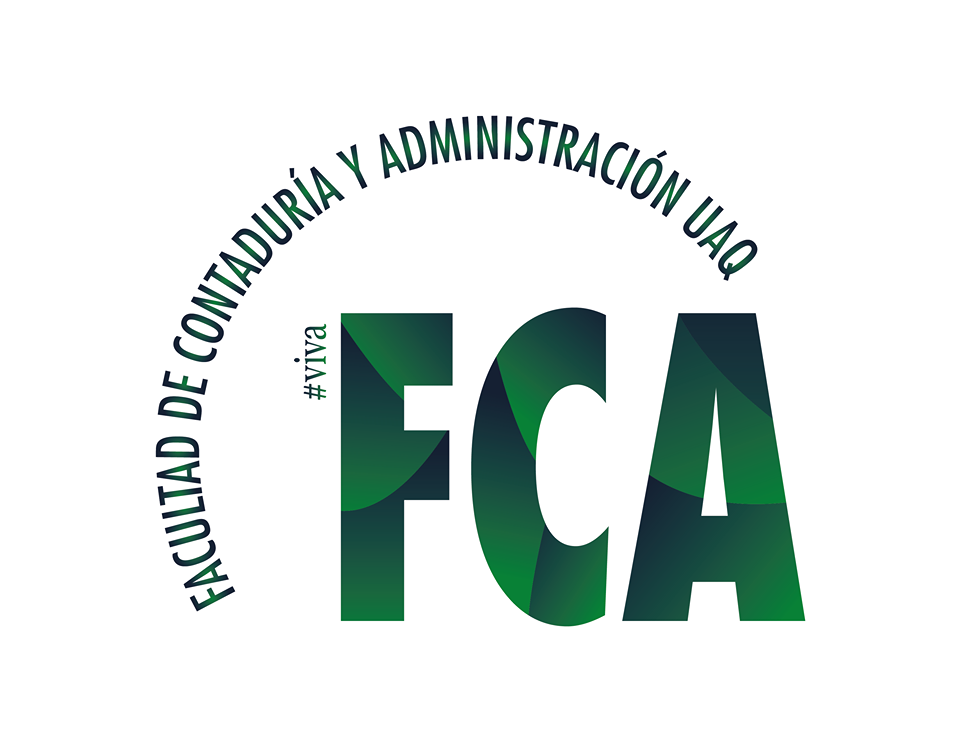 DIRECTOR DE TESIS
Dra. Josefina Morgan Beltrán
Estrategias de la micro y pequeña empresa para eventos sociales ante la pandemia (COVID-19)
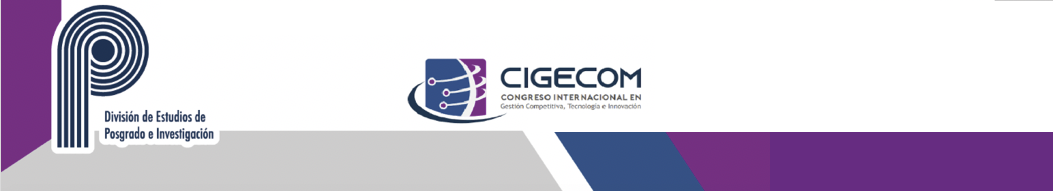 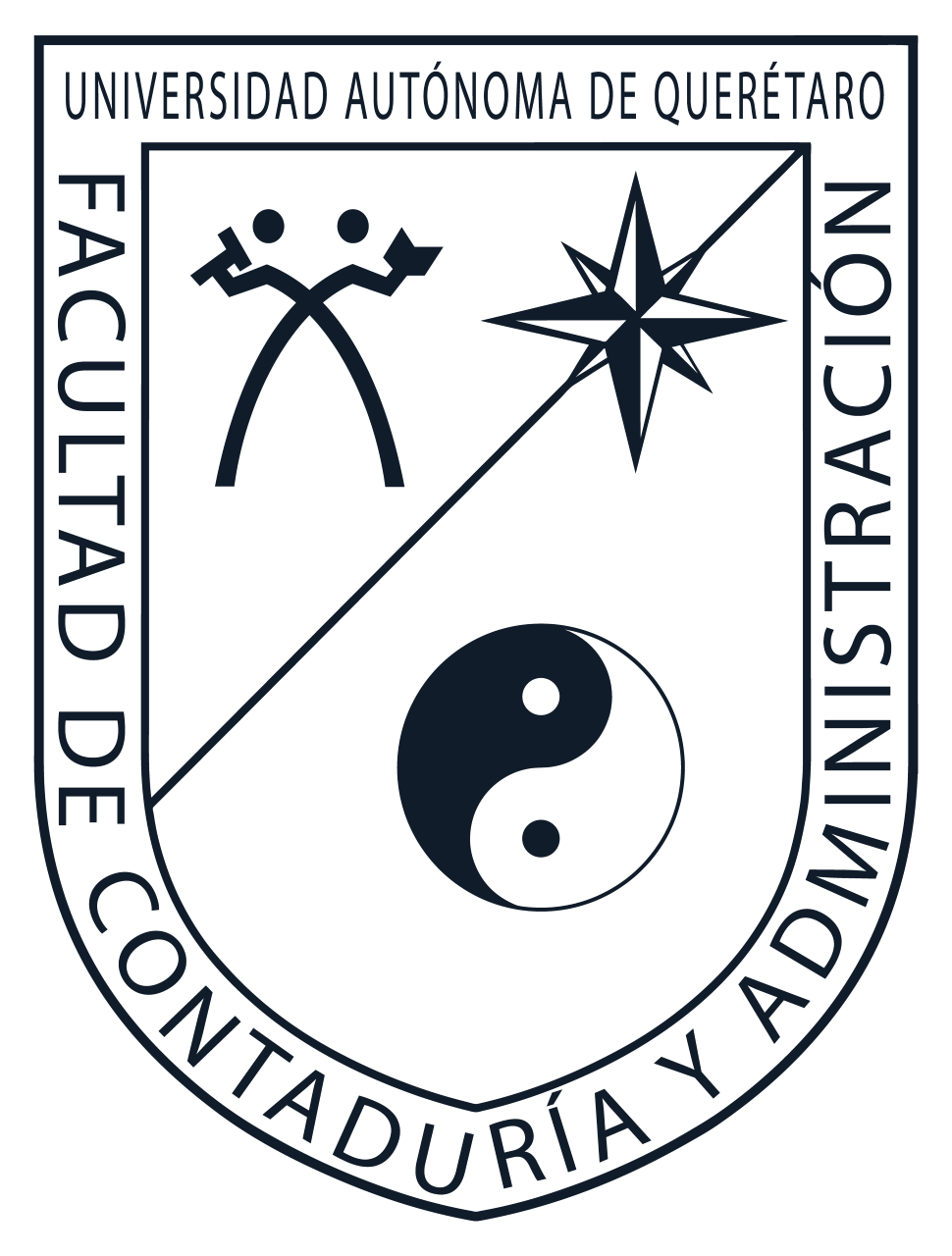 Facultad de Contabilidad y Administración- 10, 11 y 12 de noviembre 2021
Universidad Autónoma de Querétaro
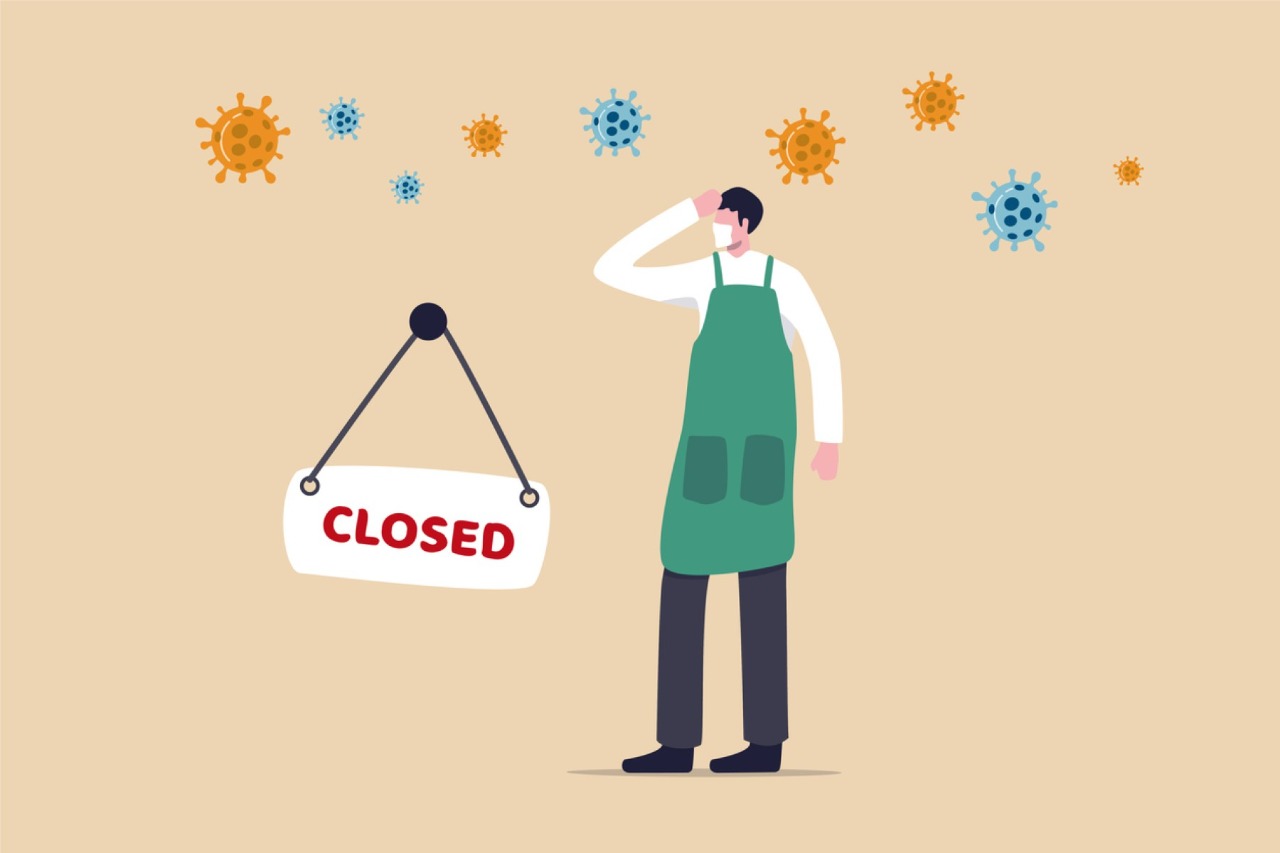 Título del tema:

Estrategias de la micro y pequeña empresa para eventos sociales ante la pandemia (COVID-19)
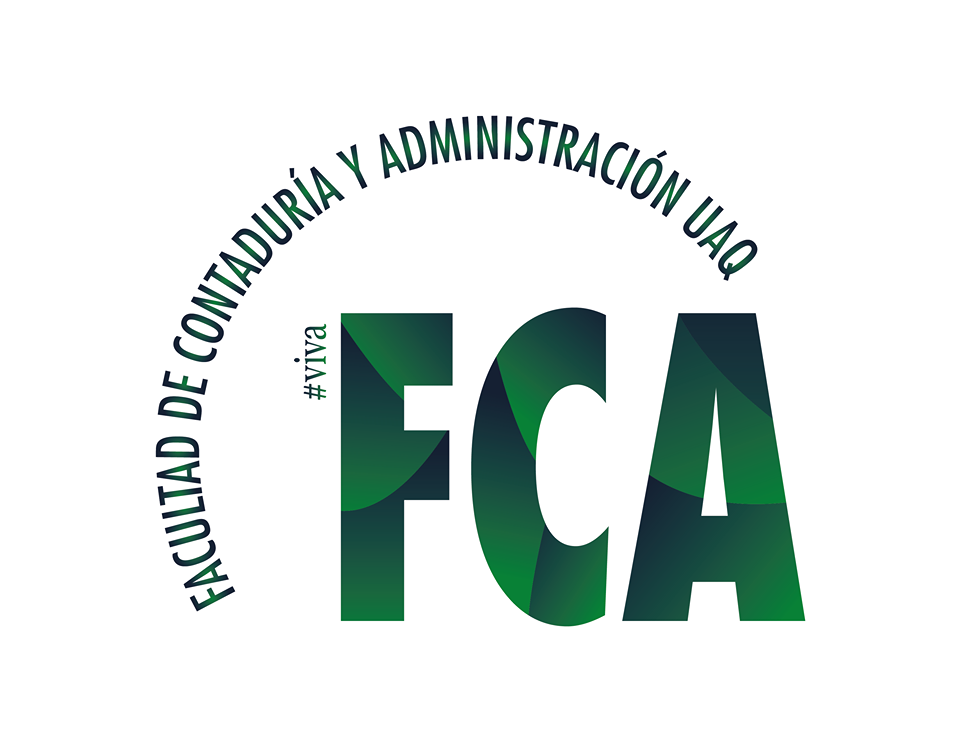 Ana Georgina González Renaud – Maestría en Ciencias Económico Administrativas – Sexto cuatrimestre
Estrategias de la micro y pequeña empresa para eventos sociales ante la pandemia (COVID-19)
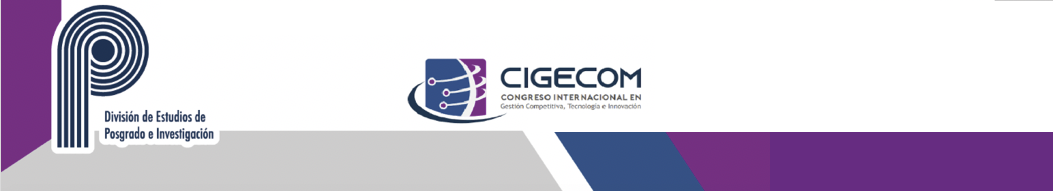 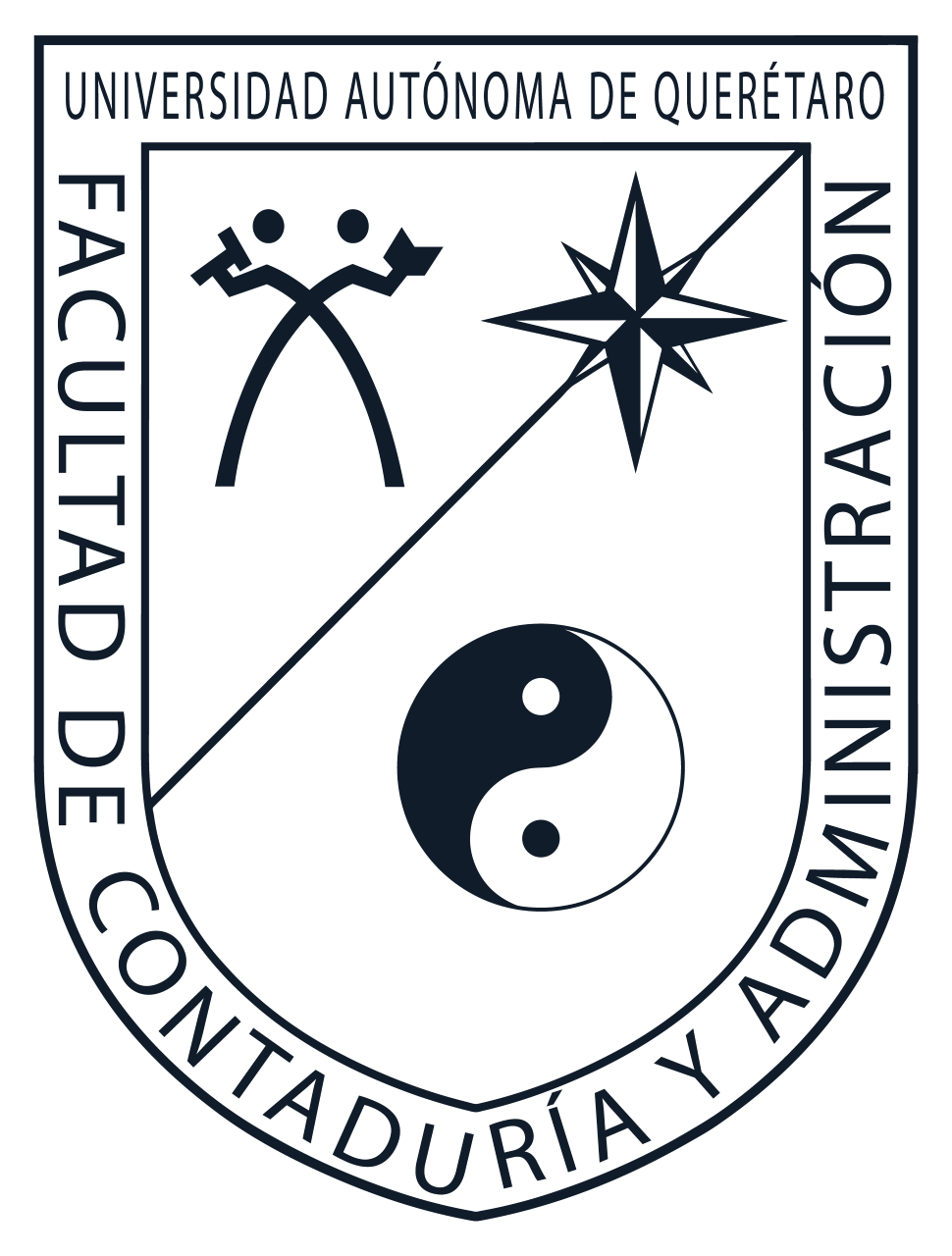 Facultad de Contabilidad y Administración- 10, 11 y 12 de noviembre 2020
Universidad Autónoma de Querétaro
La importancia de la micro y pequeña empresa y el sector de servicios en el país 
Representan el 99% del total de las empresas, ocupan al 52.5% del personal y generan el 30.3% de los ingresos totales. 
El 39.02% pertenece al sector de servicios. Éste genera el 37.52% de empleo (siendo el sector que más empleos genera) y el 20.80% del valor agregado (INEGI 2020). 

El impacto de la pandemia del COVID-19 
La pandemia provocada por el COVID-19, es la mayor crisis económica que el mundo ha experimentado desde la época de los 1930s (FMI, 2020). 
A nivel empresarial, en México, el 20.81% de las MIPYMES murió. 
El sector más afectado ha sido el de servicios con un 24.92% de muertes (INEGI, 2019).
Justificación
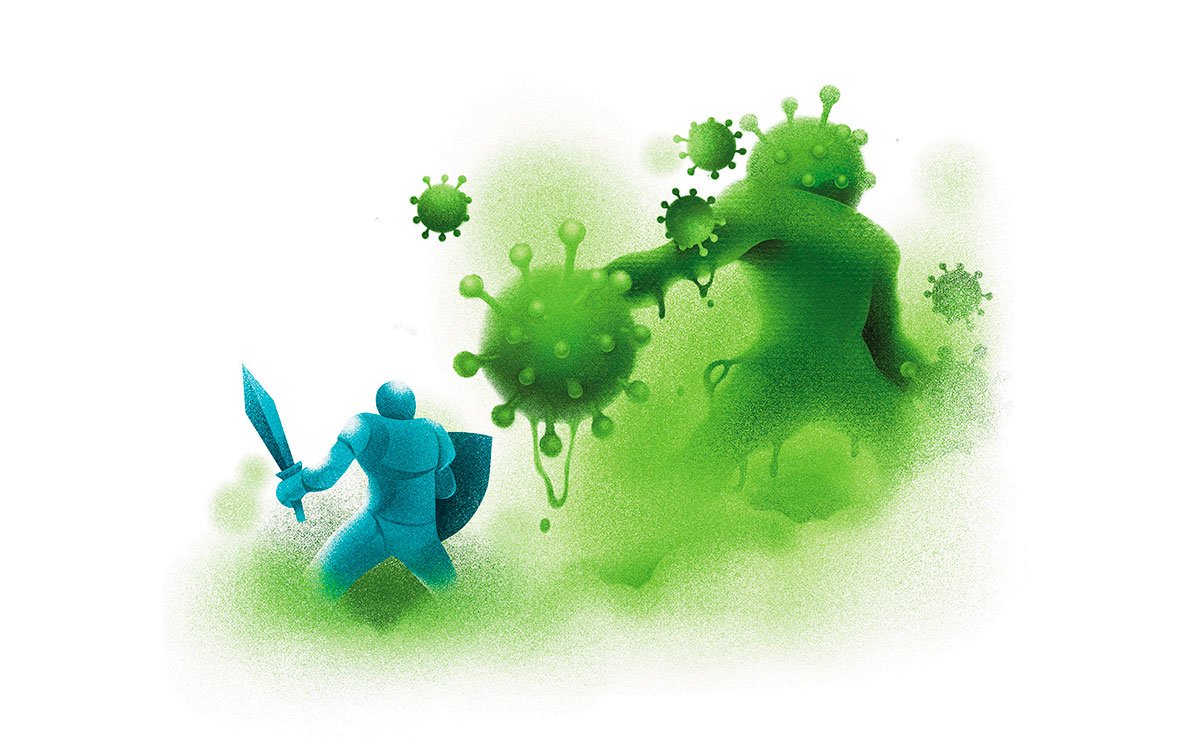 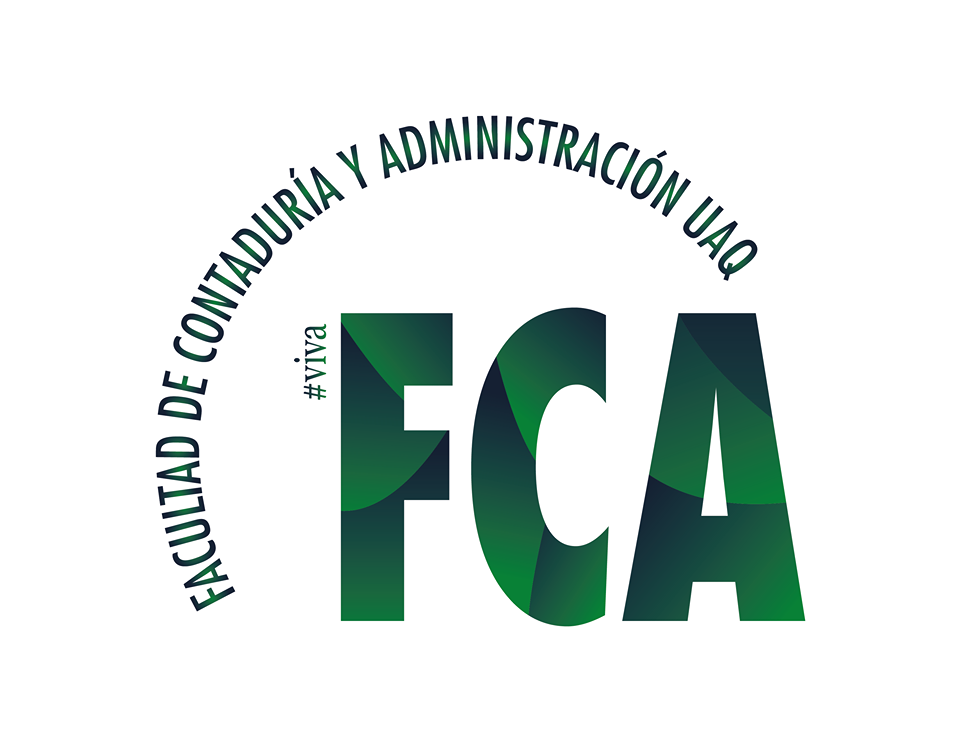 Ana Georgina González Renaud – Maestría en Ciencias Económico Administrativas – Sexto cuatrimestre
Estrategias de la micro y pequeña empresa para eventos sociales ante la pandemia (COVID-19)
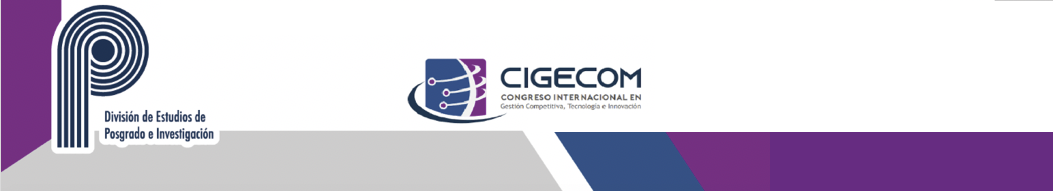 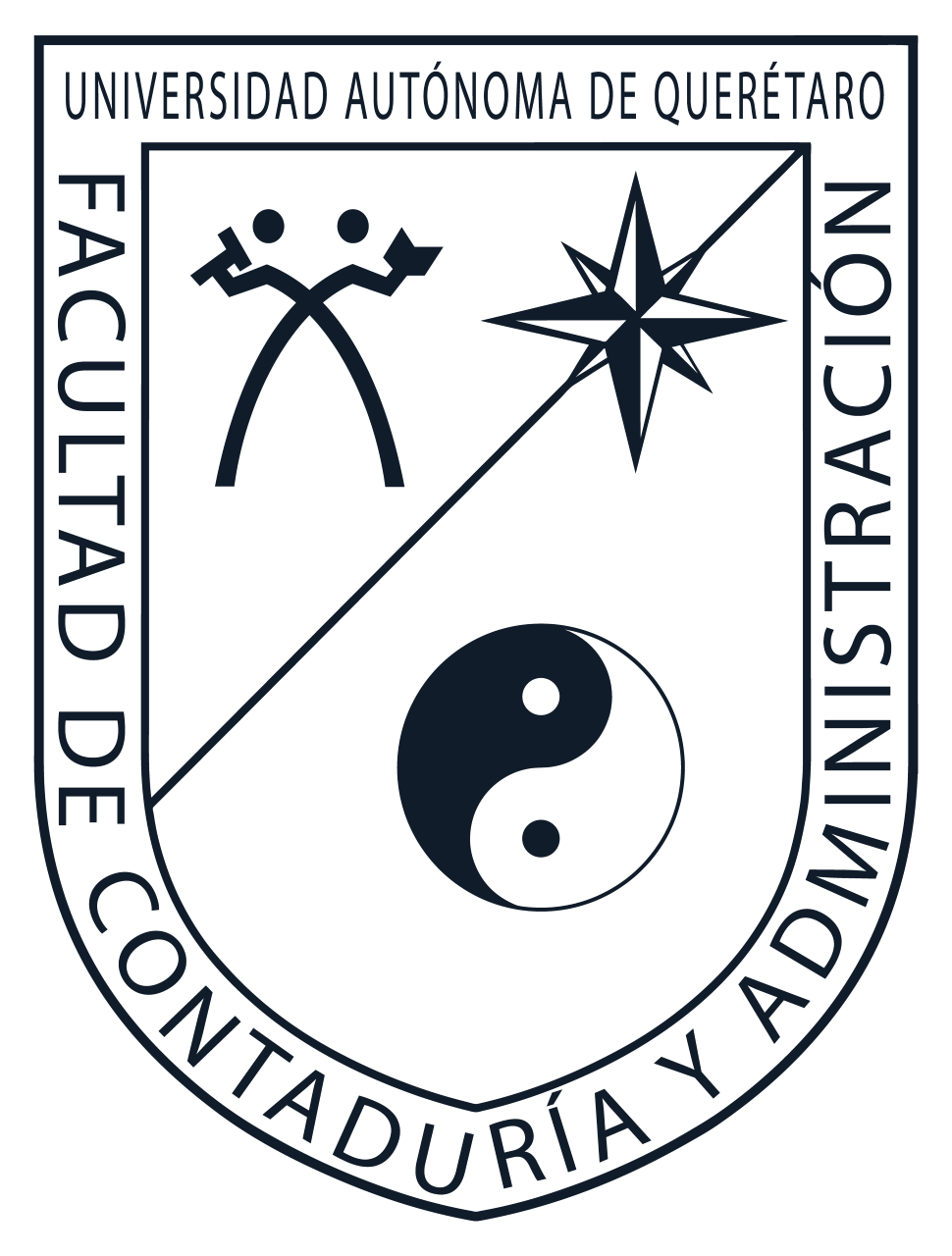 Facultad de Contabilidad y Administración- 10, 11 y 12 de noviembre 2020
Universidad Autónoma de Querétaro
Justificación
Es relevante que se estudie el nuevo contexto empresarial y se indague en las estrategias que están utilizando las empresas más vulnerables ante los nuevos retos del entorno para poder seguir operando. 

Mientras más empresas mueran, mayor será la afectación económica y social, debido a que el cierre de las empresas ocasiona pérdida de empleos y disminución de recursos para las familias. 

De este contexto surge el problema de la investigación, cuyo enfoque principal es el estudio de las estrategias que realizaron las micro y pequeñas empresas de servicios para eventos sociales para sobrevivir ante un entorno tan incierto.
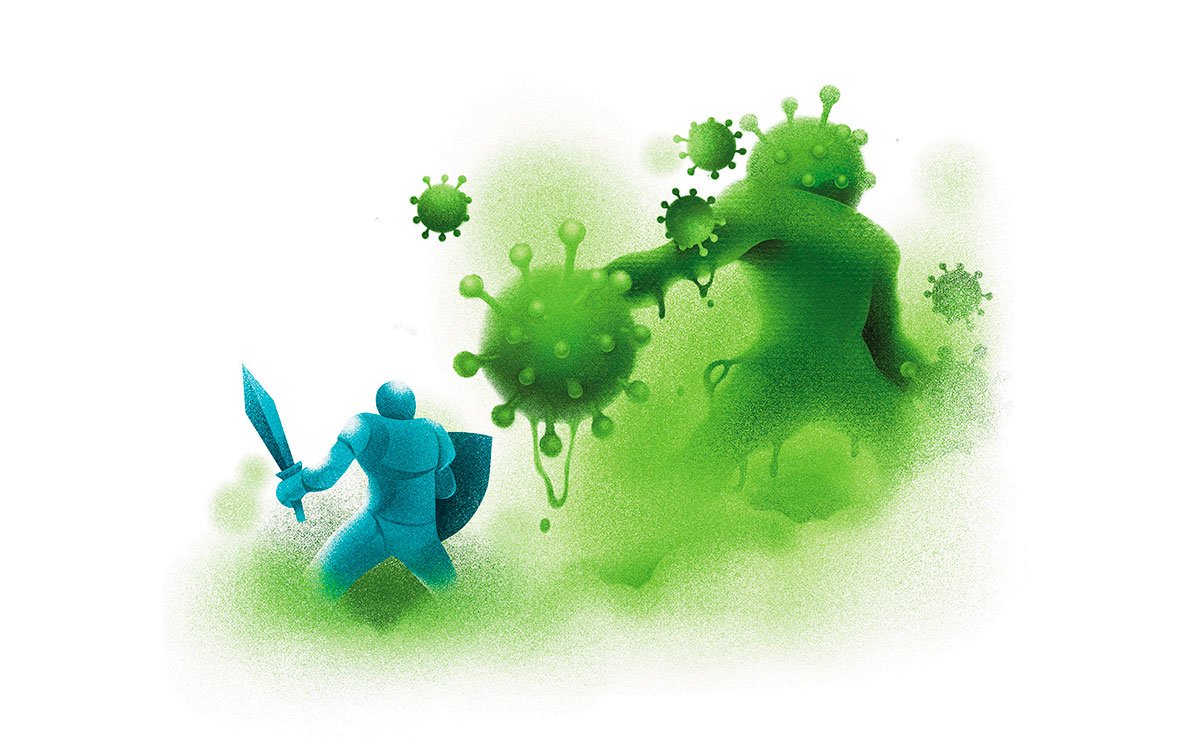 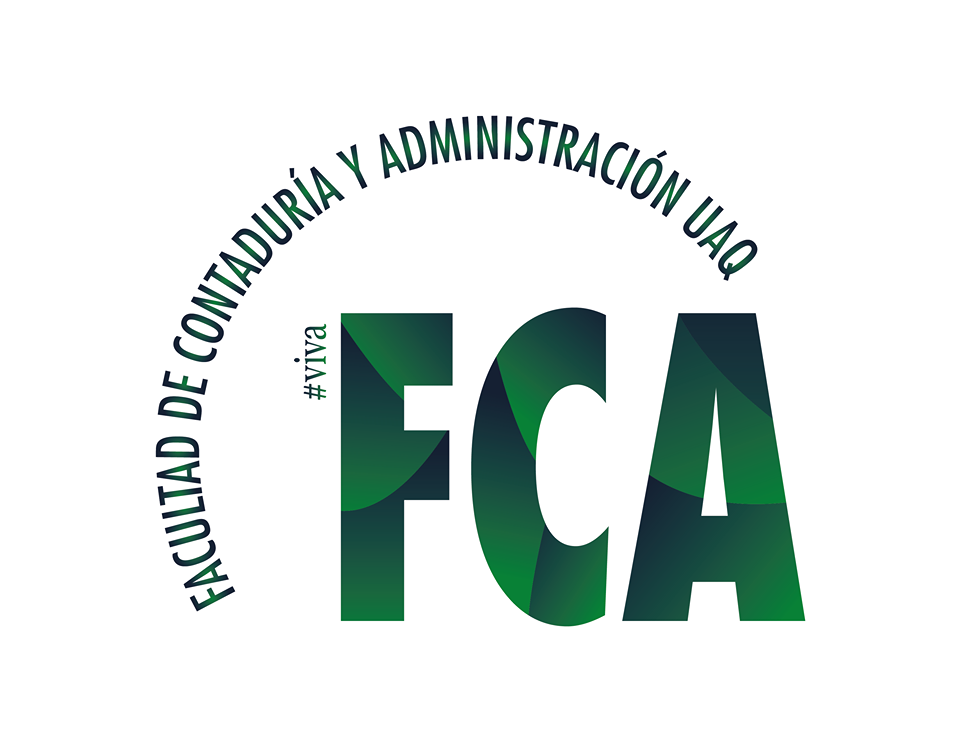 Ana Georgina González Renaud – Maestría en Ciencias Económico Administrativas – Sexto cuatrimestre
Estrategias de la micro y pequeña empresa para eventos sociales ante la pandemia (COVID-19)
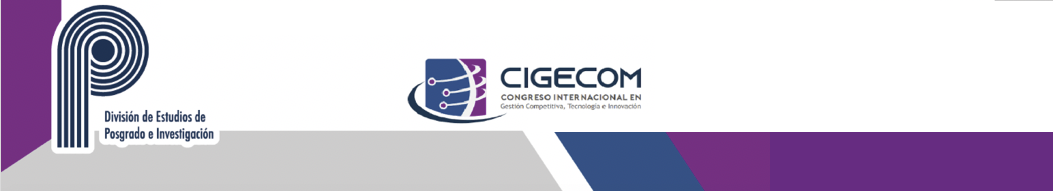 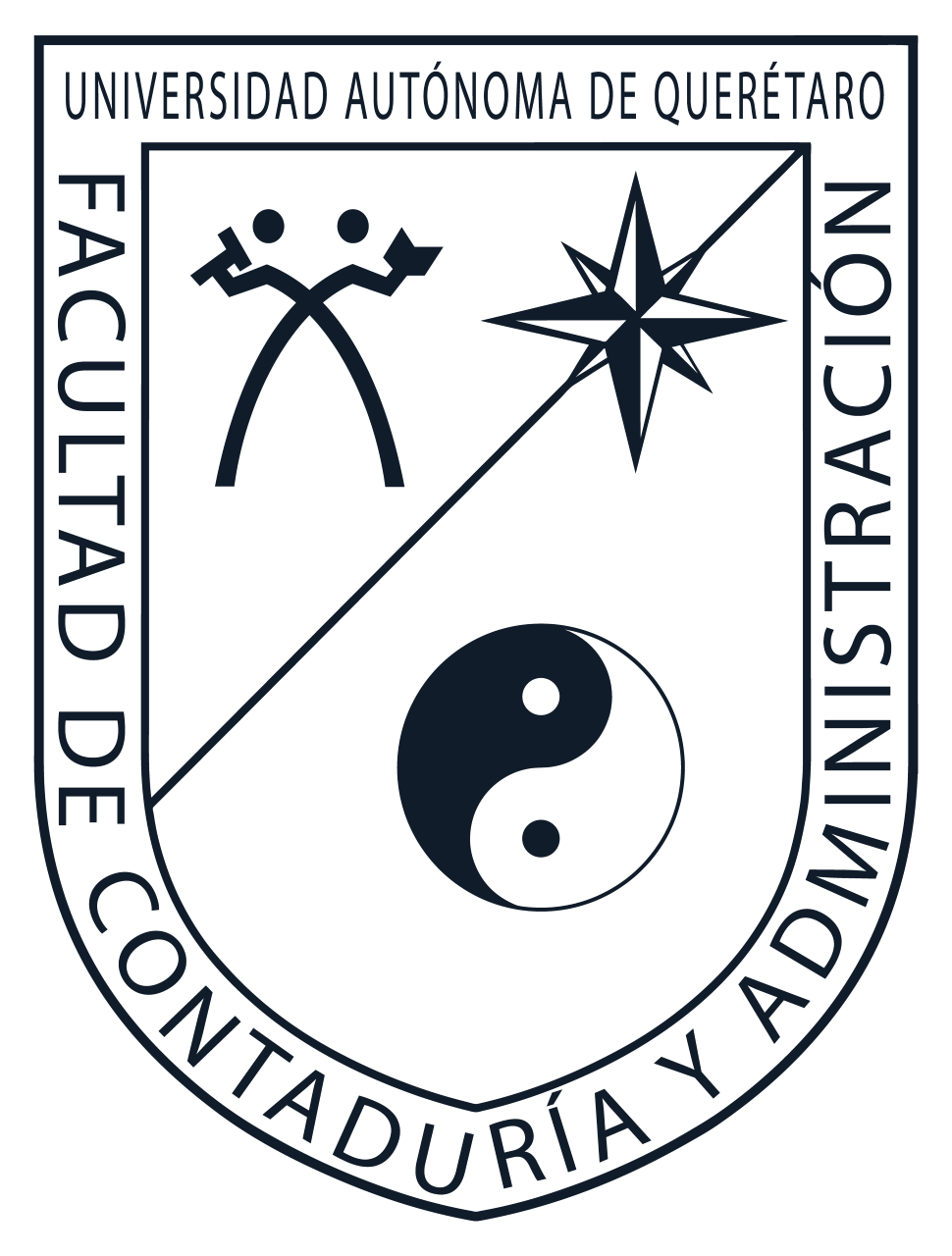 Facultad de Contabilidad y Administración- 10, 11 y 12 de noviembre 2021
Universidad Autónoma de Querétaro
Objetivo general:
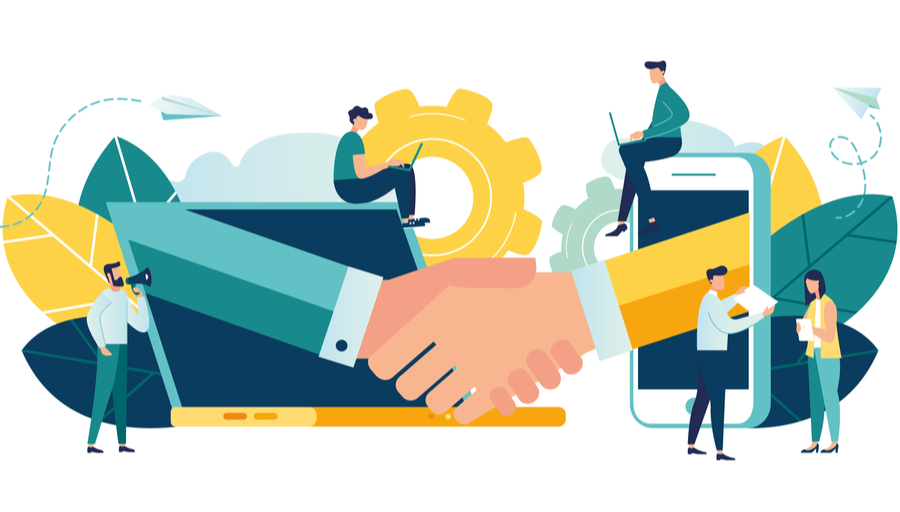 Determinar cómo las micro y pequeñas empresas de servicios para eventos sociales responden estratégicamente para enfrentar los retos derivados de la pandemia (COVID-19), adaptándose al nuevo entorno y logrando la supervivencia.
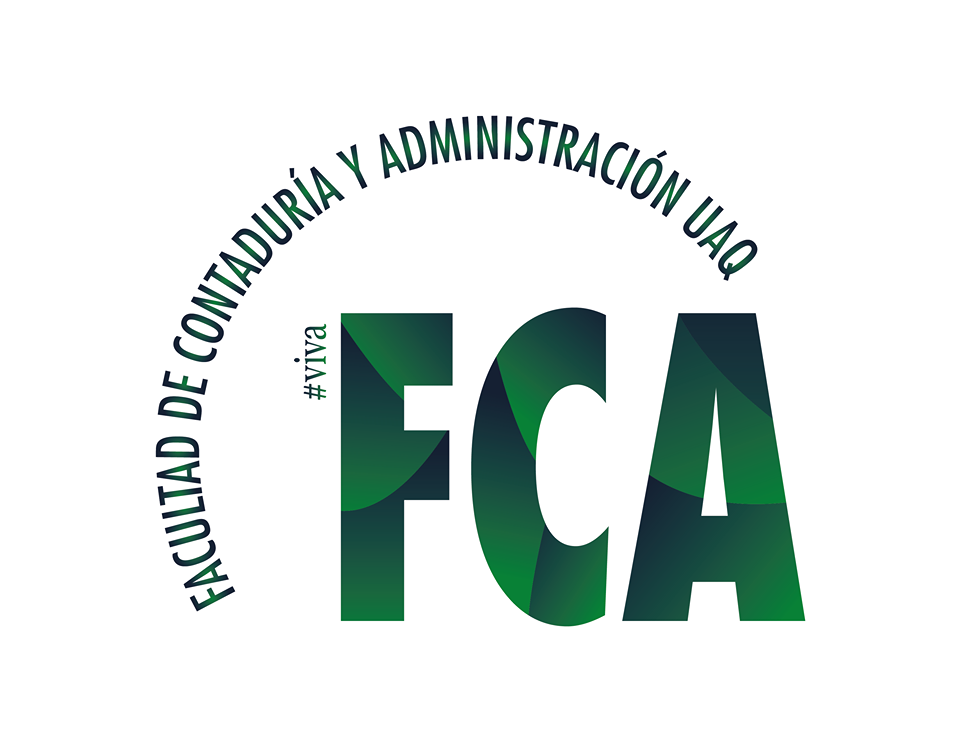 Ana Georgina González Renaud – Maestría en Ciencias Económico Administrativas – Sexto cuatrimestre
Estrategias de la micro y pequeña empresa para eventos sociales ante la pandemia (COVID-19)
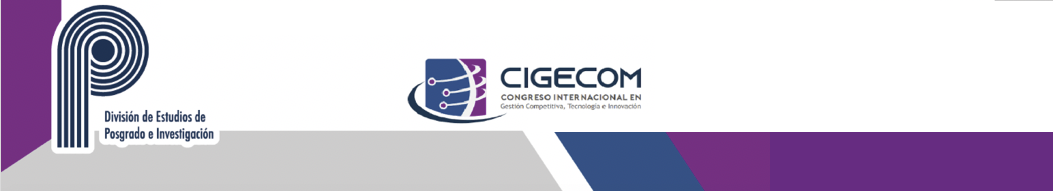 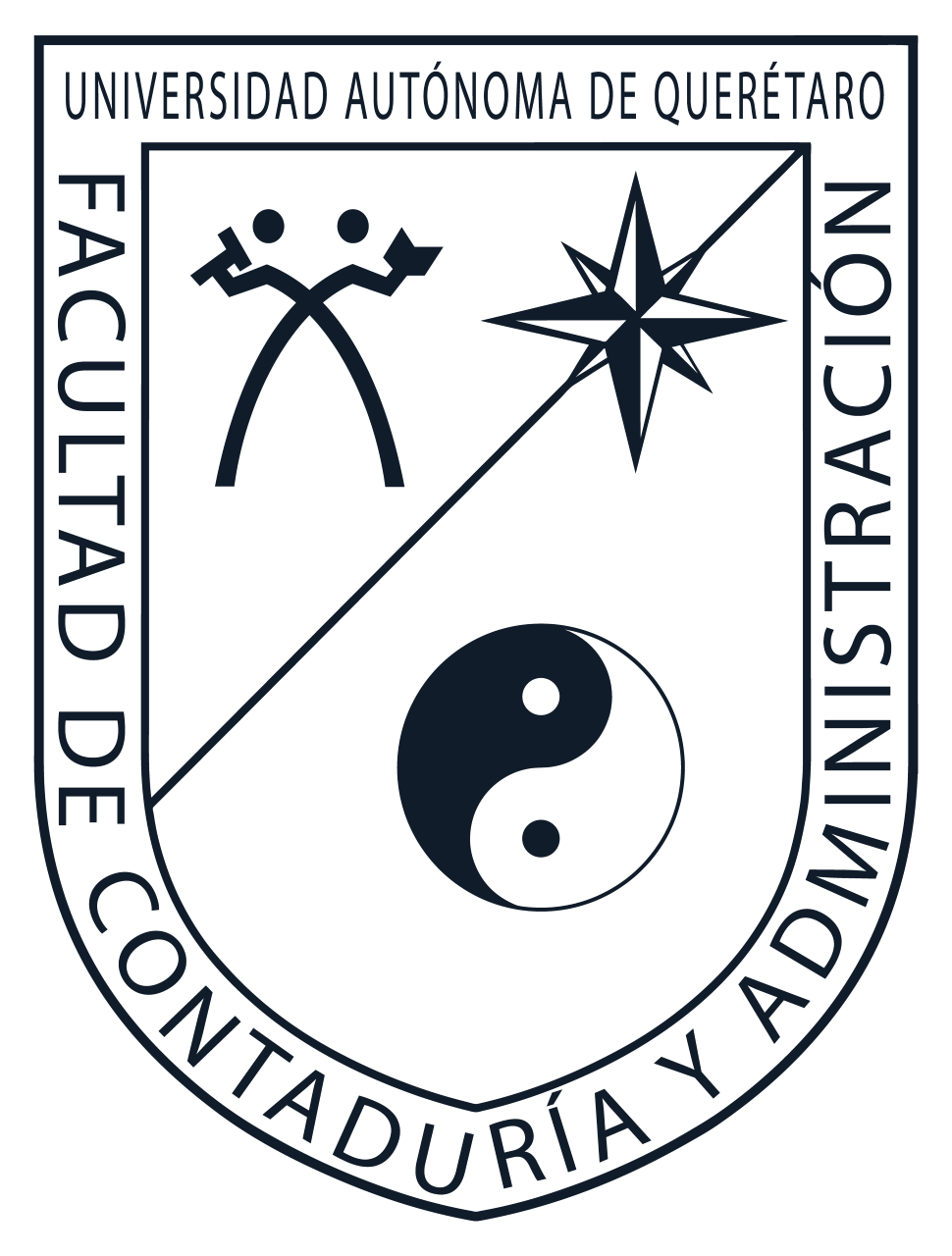 Facultad de Contabilidad y Administración- 10, 11 y 12 de noviembre 2021
Universidad Autónoma de Querétaro
Objetivos específicos:
Contextualizar la problemática de la micro y pequeña empresa para eventos sociales de la ciudad de Querétaro originada por la pandemia COVID-19.
Identificar las estrategias utilizadas por las micro y pequeñas empresas de la ciudad de Querétaro para enfrentar los retos derivados de la pandemia COVID-19.
Desarrollar para las empresas de servicios para eventos sociales una propuesta de apoyo ante el nuevo entorno originado por la pandemia, contemplando las diferentes estrategias utilizadas por las empresas para adaptarse y sobrevivir a los retos enfrentados.
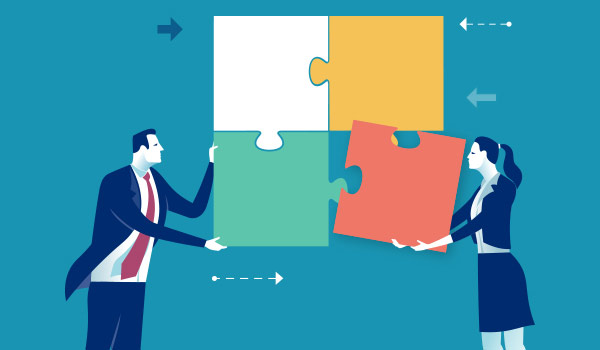 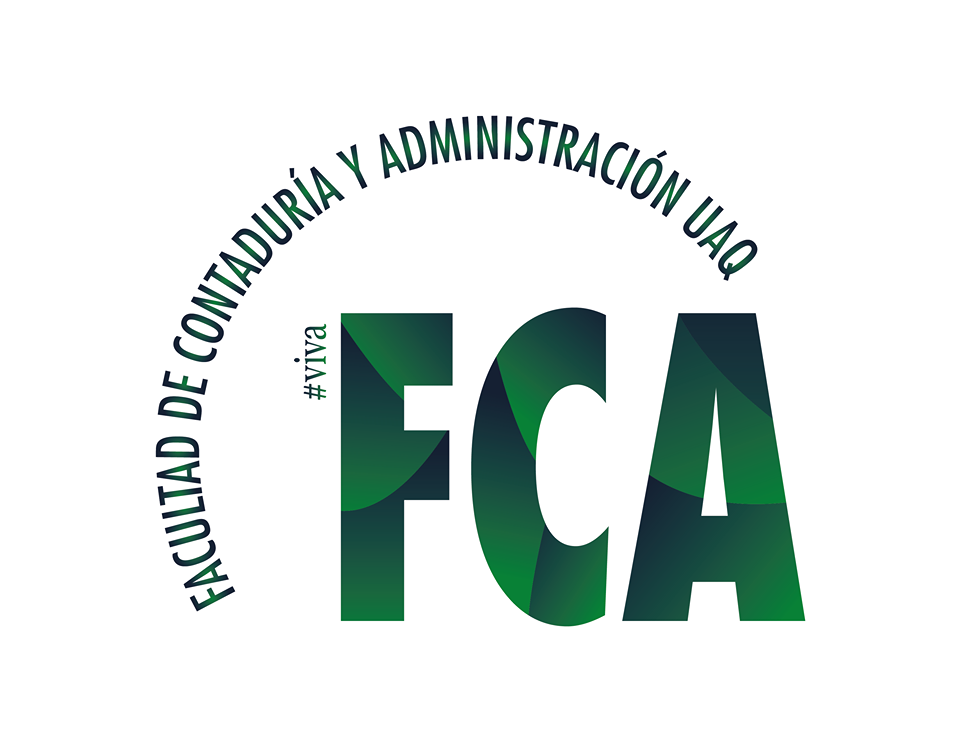 Ana Georgina González Renaud – Maestría en Ciencias Económico Administrativas – Sexto cuatrimestre
Estrategias de la micro y pequeña empresa para eventos sociales ante la pandemia (COVID-19)
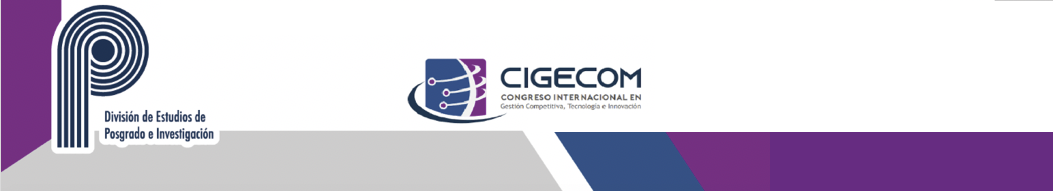 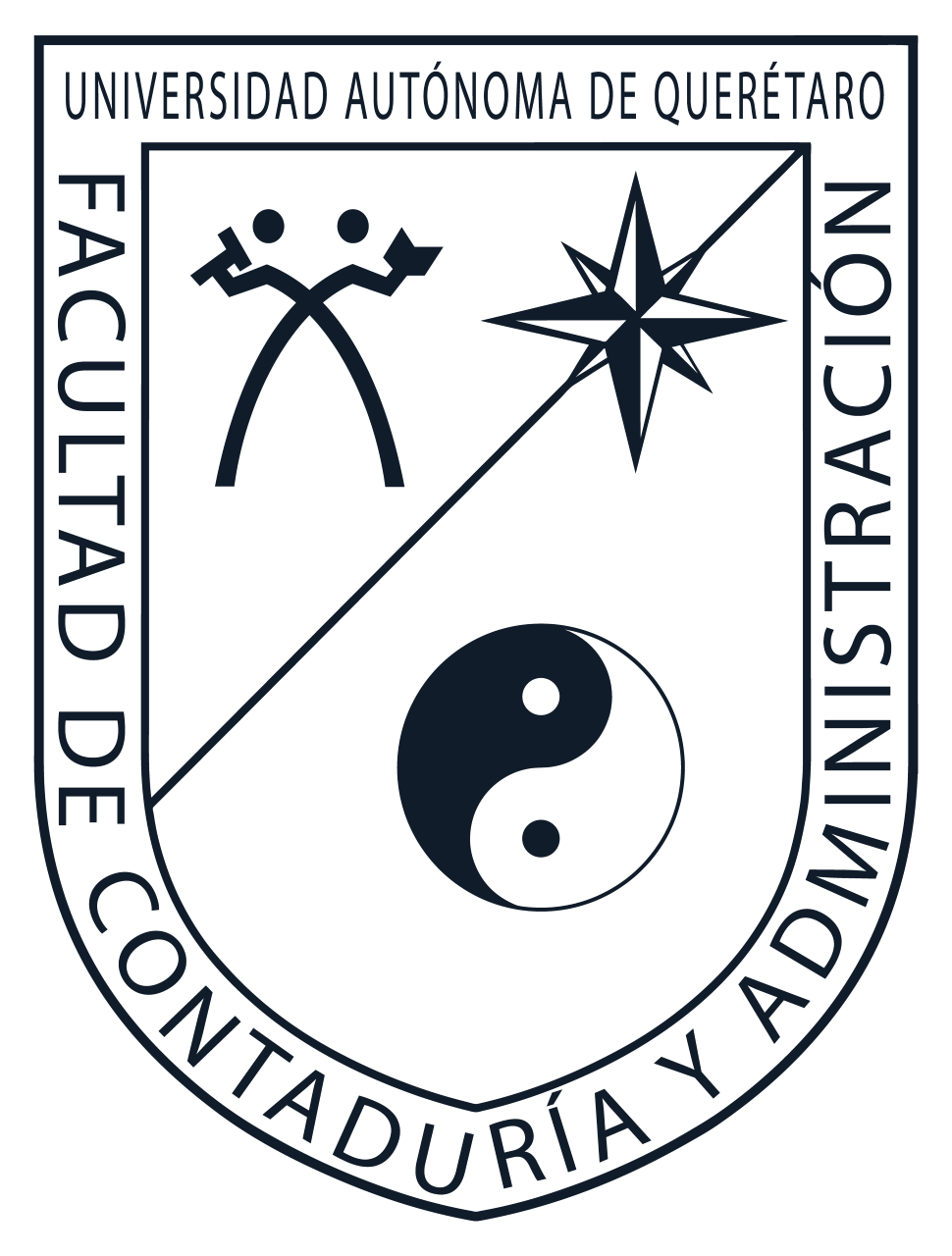 Facultad de Contabilidad y Administración- 10, 11 y 12 de noviembre 2021
Universidad Autónoma de Querétaro
Marco teórico
Estrategia
Pandemia
. 




Micro y pequeña empresa
RAE, 2020
OMS, 2020
Castañeda y Ramos, 2020
Pasquino, citado en Galanes, 2016
DOF, 2020
Bárcena, 2020
FMI, citado en Instituto Belisario Domínguez, 2020
Triggs & Karas (2020)
Alzúa y Gosis, 2020
IDB, 2020
Henderson, 1981
Ansoff, 1957
Mintzberg, 1978
Argyris, 1985
Ohmae, 2004
Mintzberg, Ahlstrand y Lampel, 1999
Miller, Droge y Toulouse (1988)
Hannan y Freeman, 1977 
Rigby, 2001
Alem y Dos Ramos, 2002
CEPAL, 2009
Ávila, 2014
Navarro, García y Vela, 2000
Hernández, 2007
Ferraro y Goldstein, 2011
Coviello y Martin, 1999
Sallenave, 1995
Lara, Medina y Zapata, 2015
Estrella, Góngora y Martín, 2010
Estrada, García y Sánchez, 2009
Díaz, Lorenzo y Solís, 2005
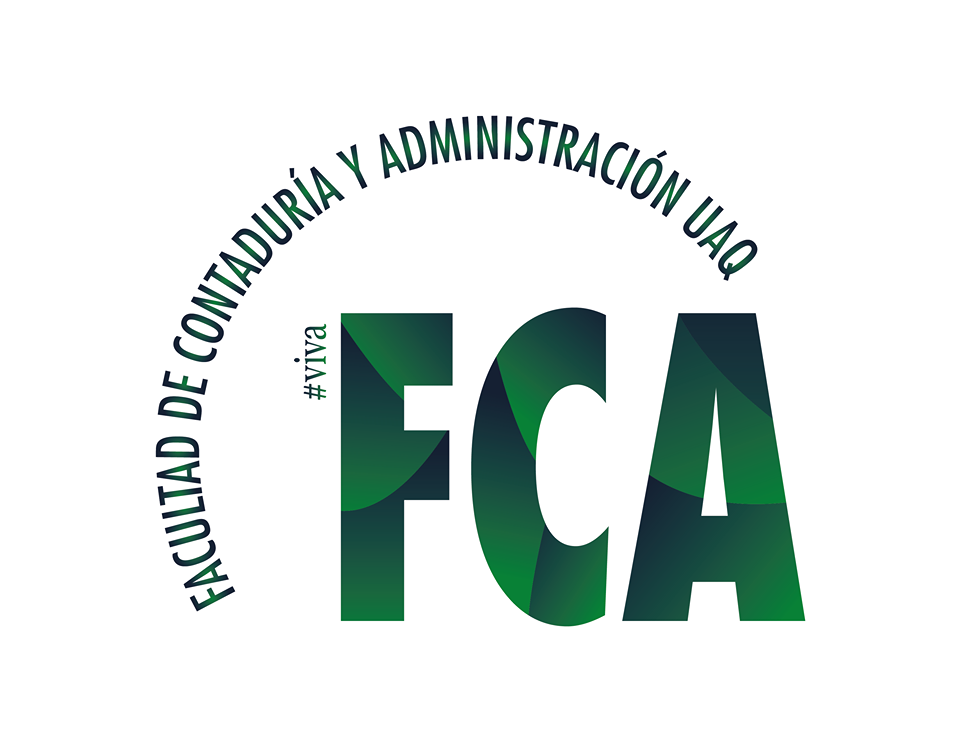 Ana Georgina González Renaud – Maestría en Ciencias Económico Administrativas – Sexto cuatrimestre
Estrategias de la micro y pequeña empresa para eventos sociales ante la pandemia (COVID-19)
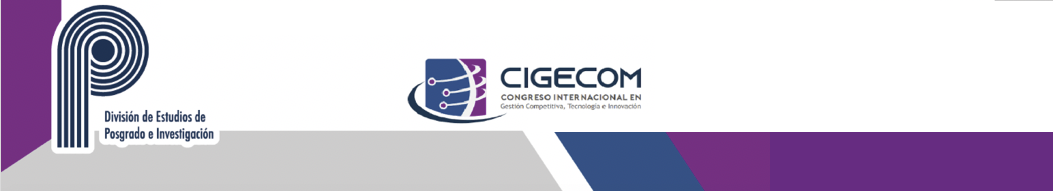 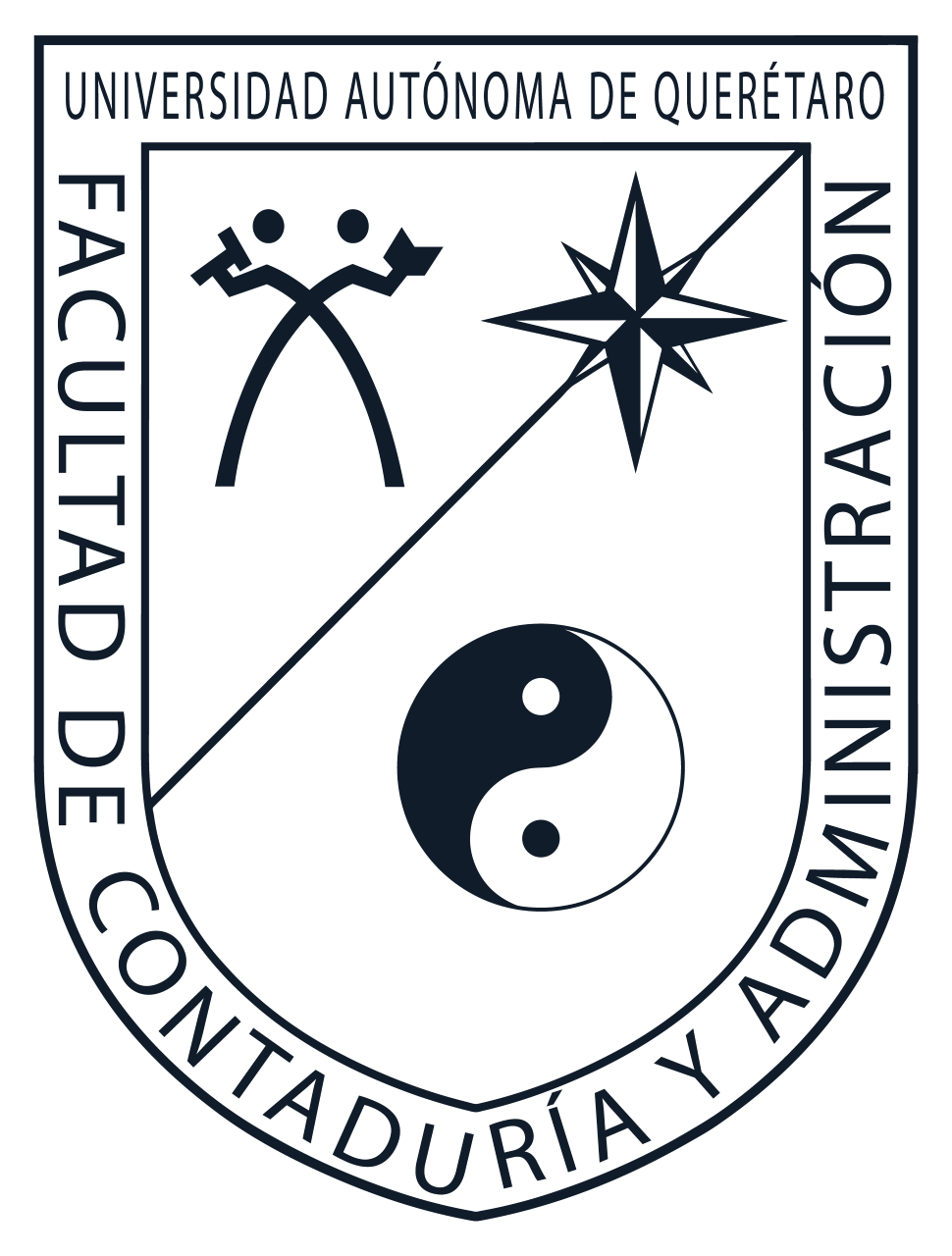 Facultad de Contabilidad y Administración- 10, 11 y 12 de noviembre 2020
Universidad Autónoma de Querétaro
Tipo de investigación: Cualitativa.
Estrategia de investigación: Estudio de caso.
Técnicas de recolección de datos: Entrevista semiestructurada, observación no participante y observación documental.
Casos seleccionados: Diez empresas (micro y pequeñas) prestadoras de servicios para eventos sociales de la ciudad de Querétaro.

Con la investigación se pretende dar respuesta a la pregunta: ¿Cómo responden estratégicamente las micro y pequeñas empresas prestadoras de servicios para eventos sociales para sobrevivir a los retos derivados de la contingencia COVID 19?
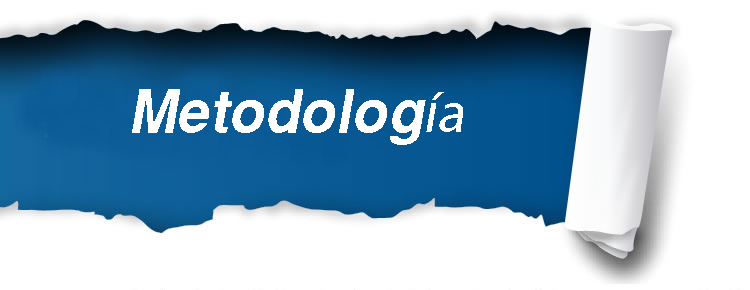 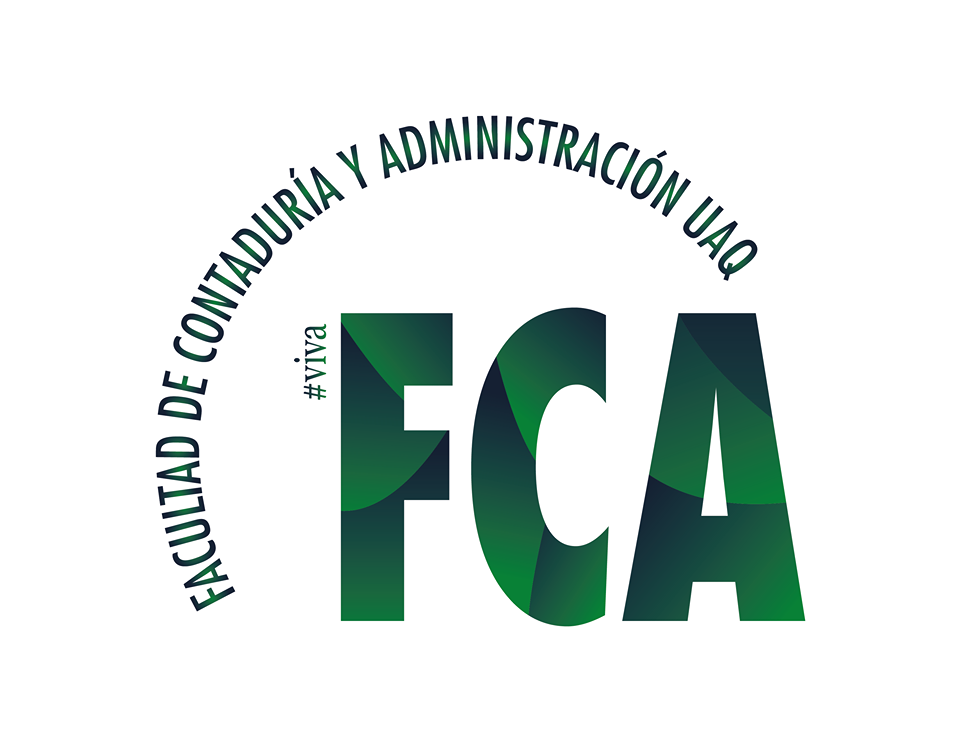 Ana Georgina González Renaud – Maestría en Ciencias Económico Administrativas – Sexto cuatrimestre
Estrategias de la micro y pequeña empresa para eventos sociales ante la pandemia (COVID-19)
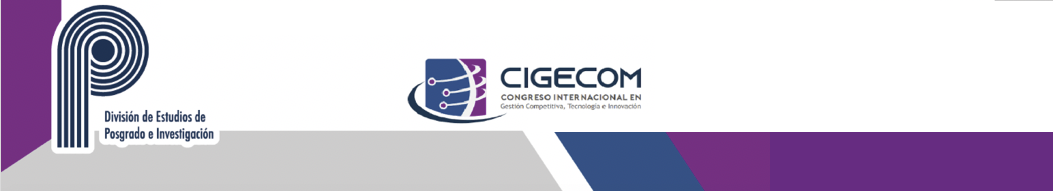 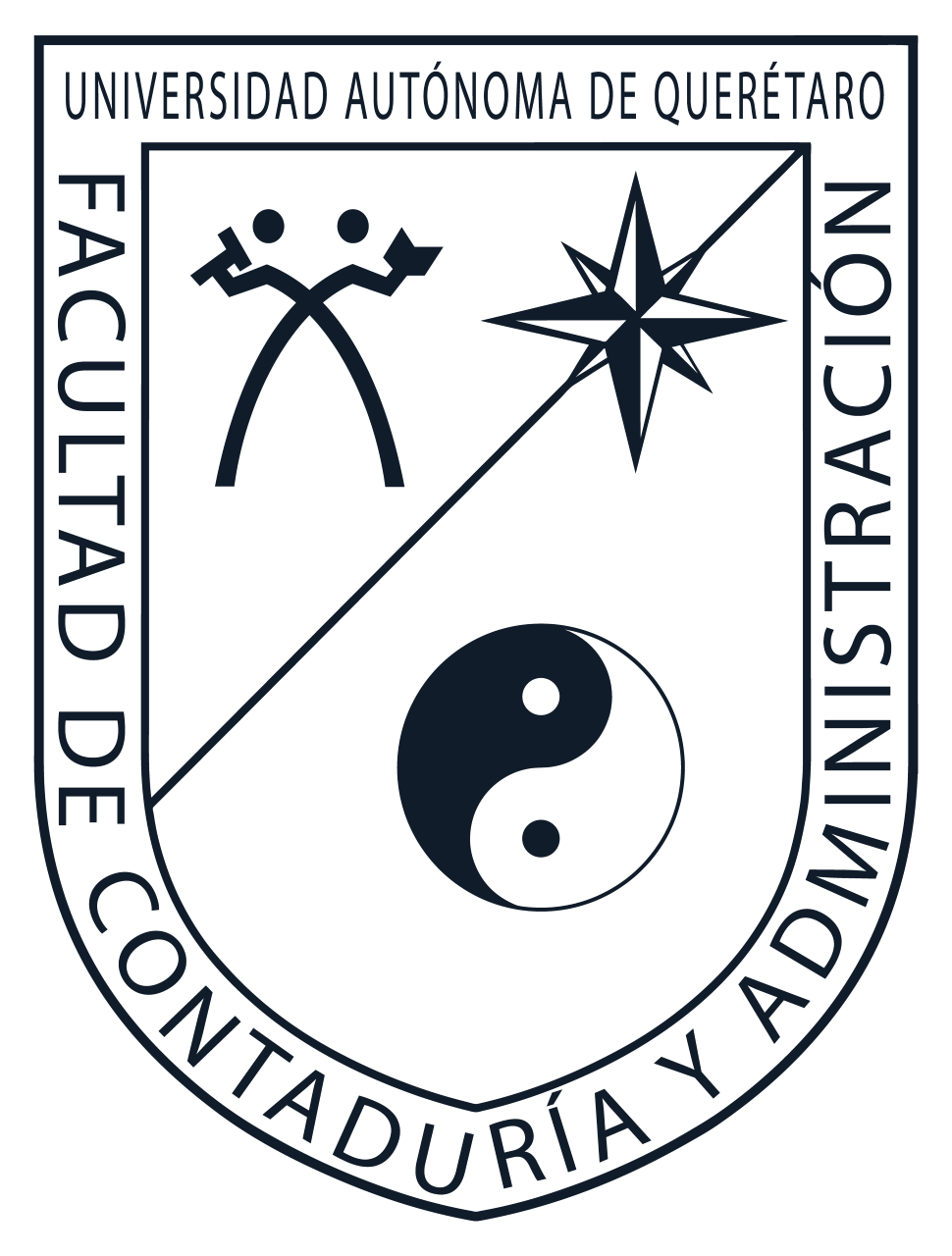 Facultad de Contabilidad y Administración- 10, 11 y 12 de noviembre 2020
Universidad Autónoma de Querétaro
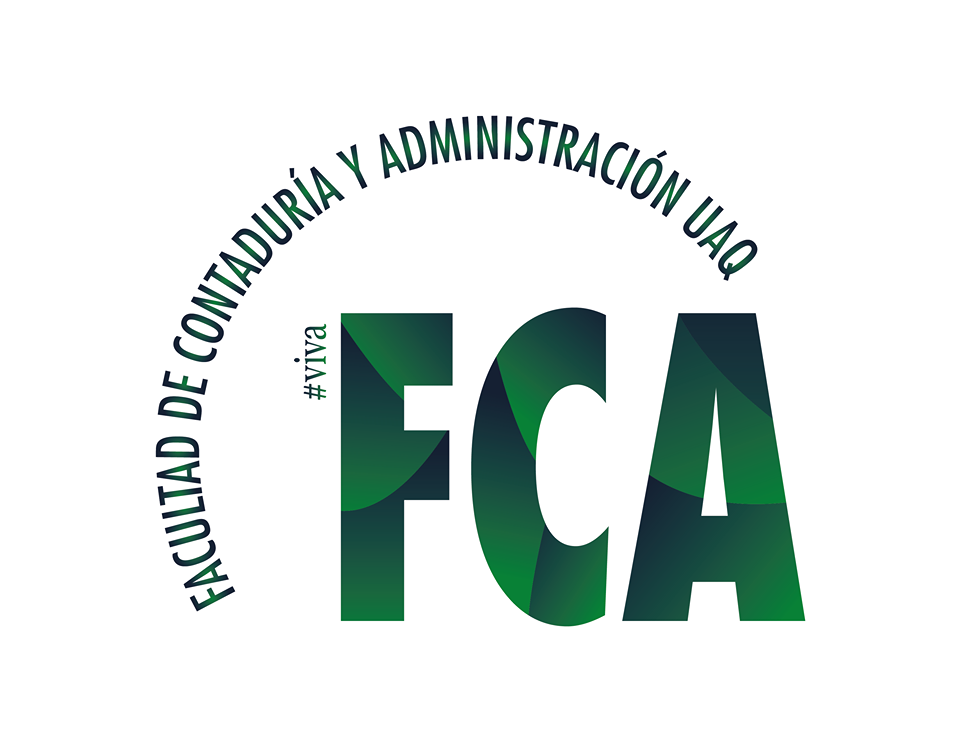 Ana Georgina González Renaud – Maestría en Ciencias Económico Administrativas – Sexto cuatrimestre
Estrategias de la micro y pequeña empresa para eventos sociales ante la pandemia (COVID-19)
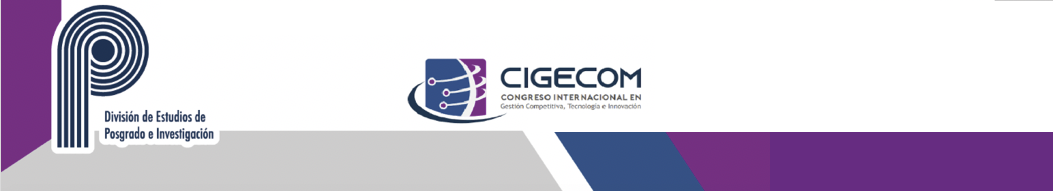 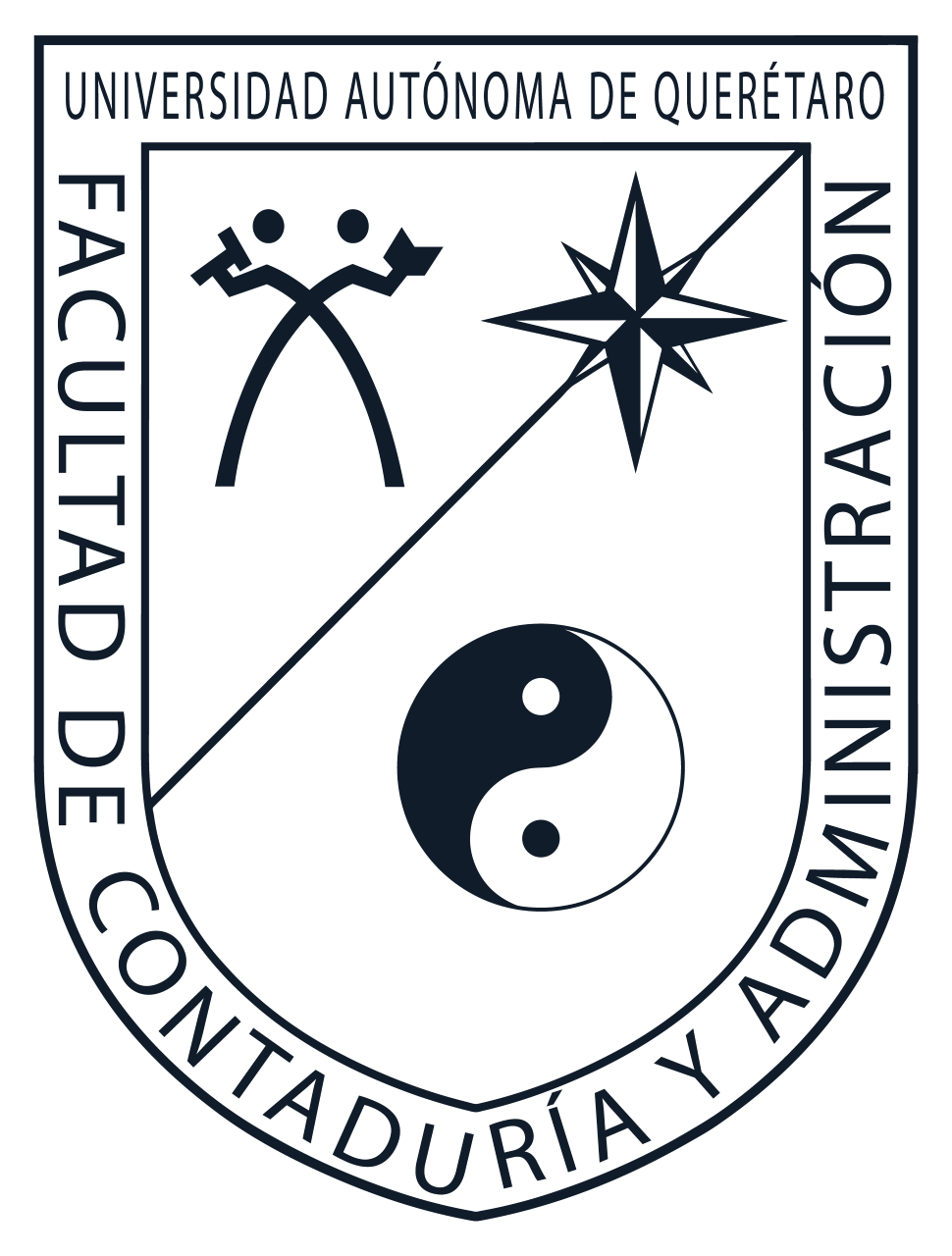 Facultad de Contabilidad y Administración- 10, 11 y 12 de noviembre 2021
Universidad Autónoma de Querétaro
Resultados 
preliminares
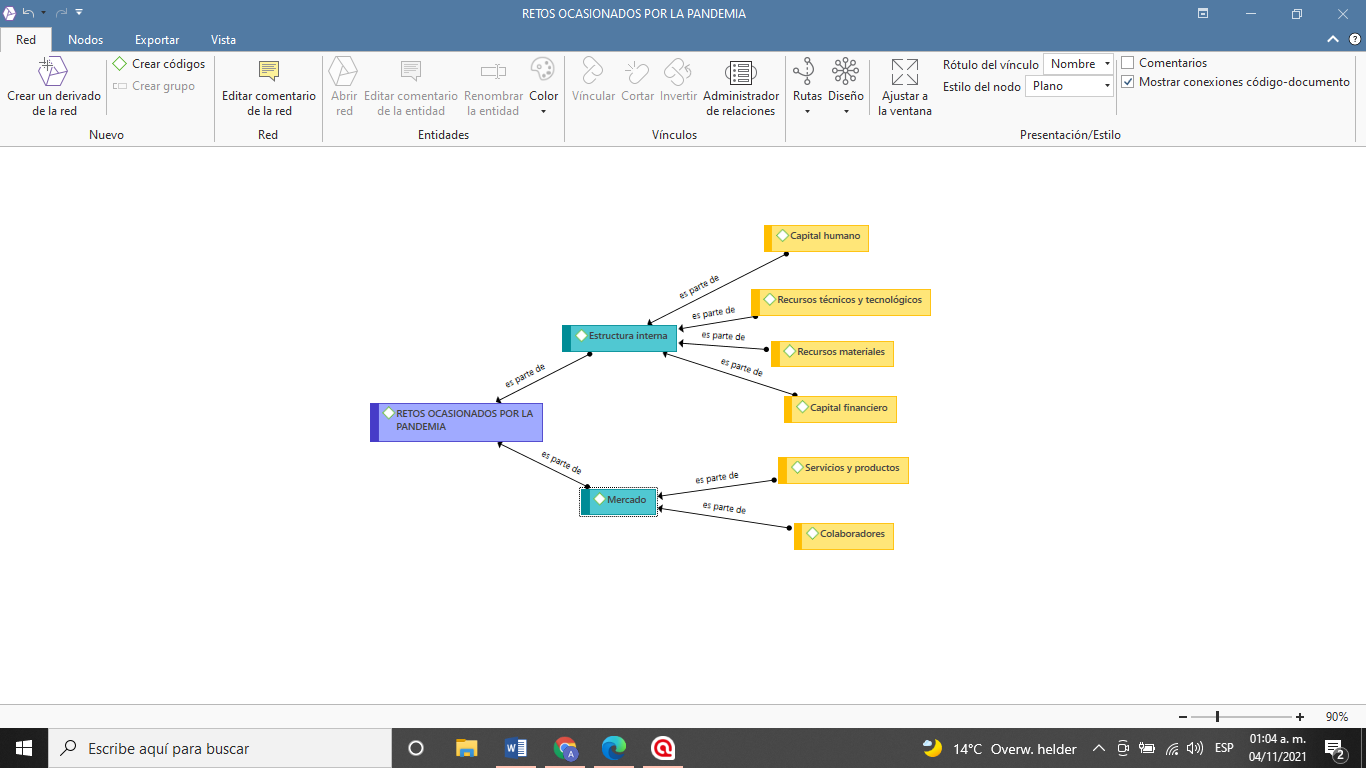 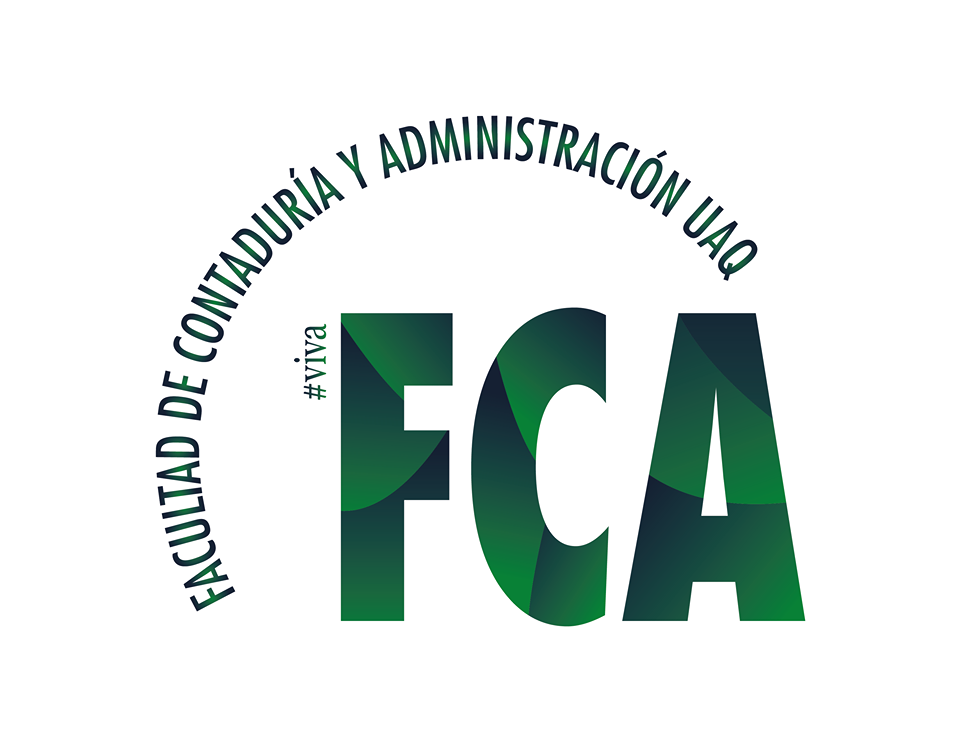 Ana Georgina González Renaud – Maestría en Ciencias Económico Administrativas – Sexto cuatrimestre
Estrategias de la micro y pequeña empresa para eventos sociales ante la pandemia (COVID-19)
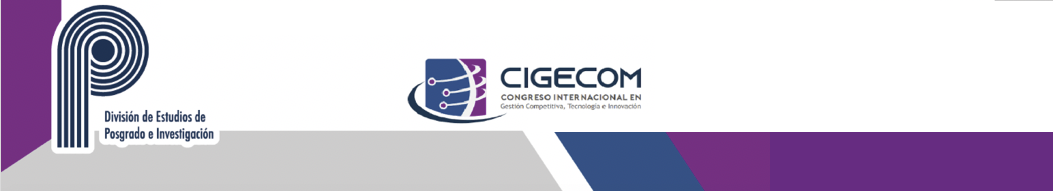 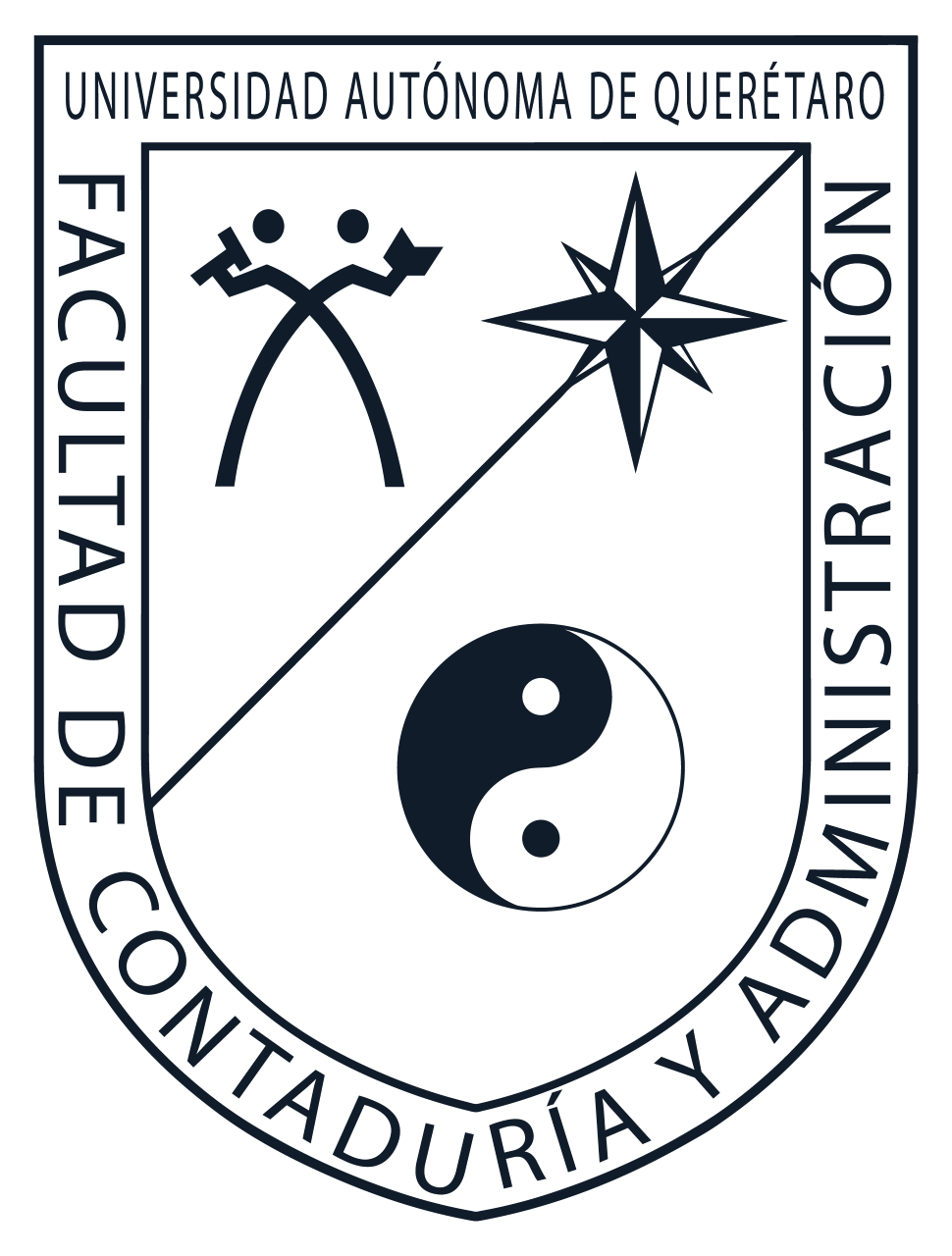 Facultad de Contabilidad y Administración- 10, 11 y 12 de noviembre 2021
Universidad Autónoma de Querétaro
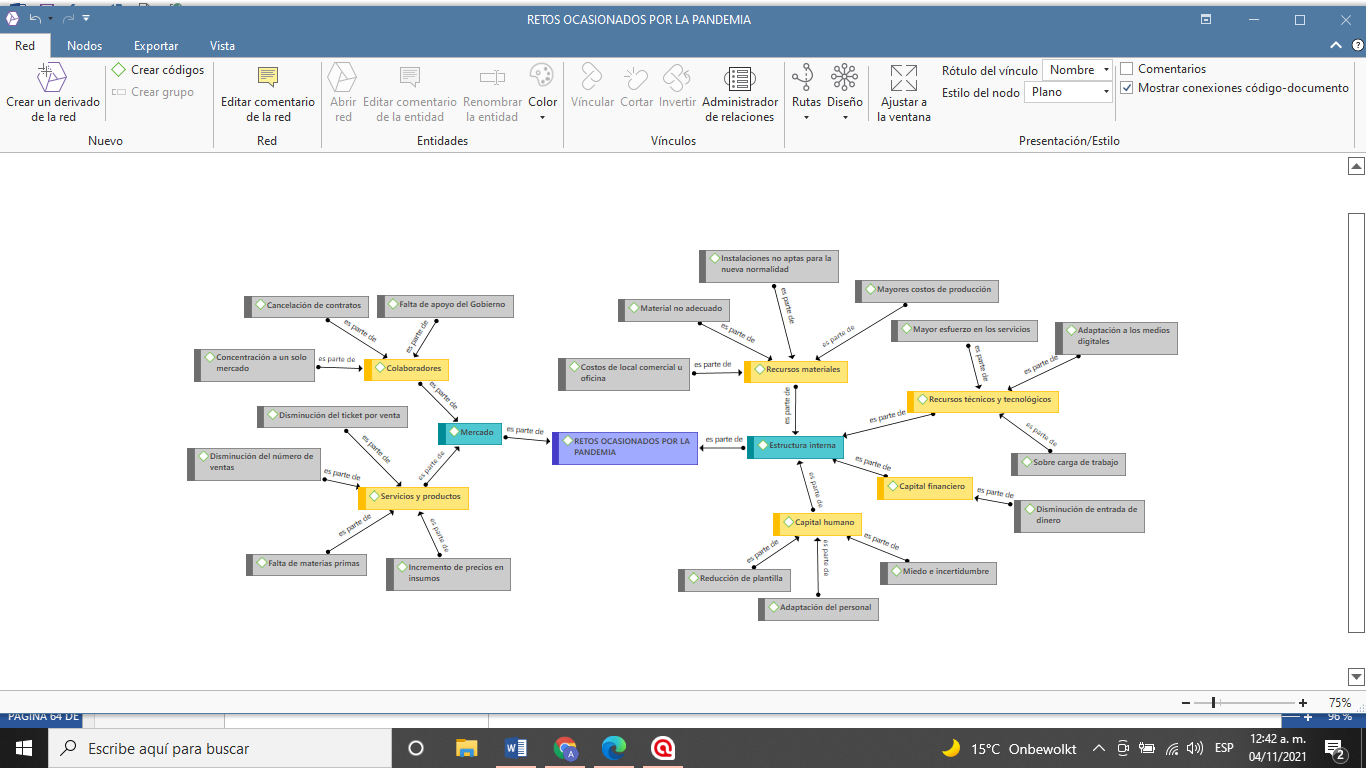 Resultados 
preliminares
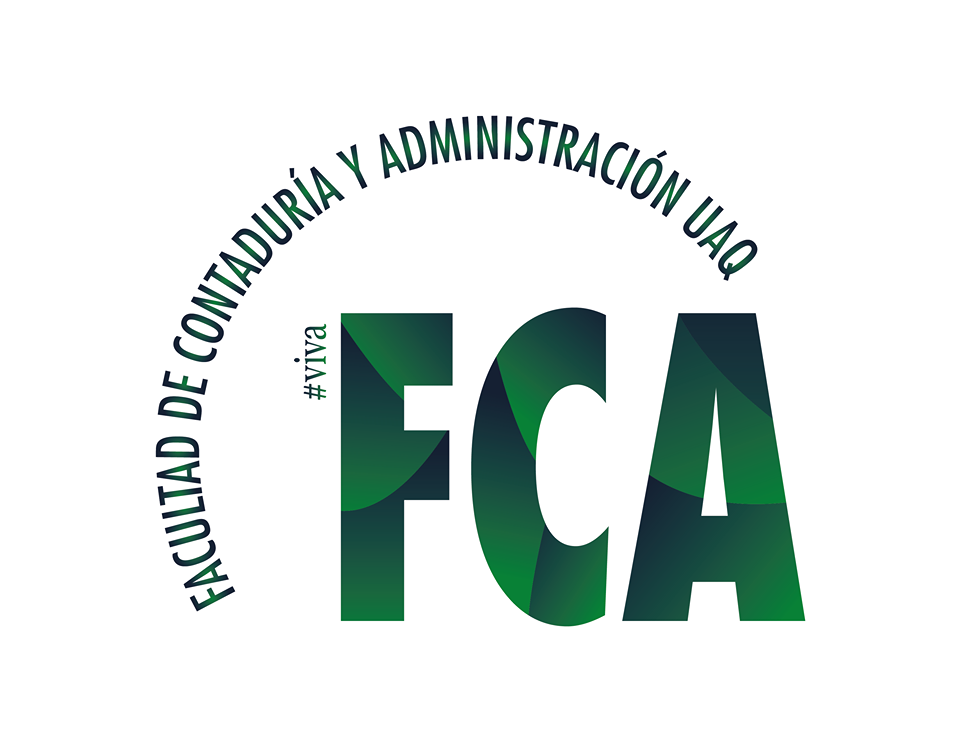 Ana Georgina González Renaud – Maestría en Ciencias Económico Administrativas – Sexto cuatrimestre
Estrategias de la micro y pequeña empresa para eventos sociales ante la pandemia (COVID-19)
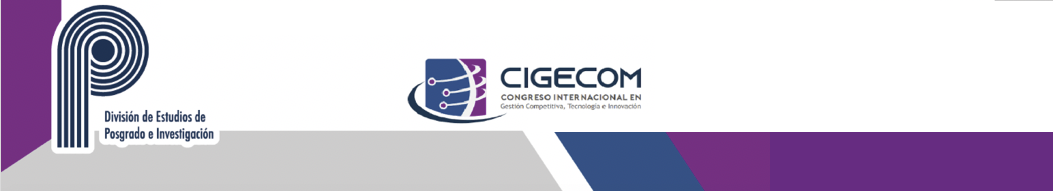 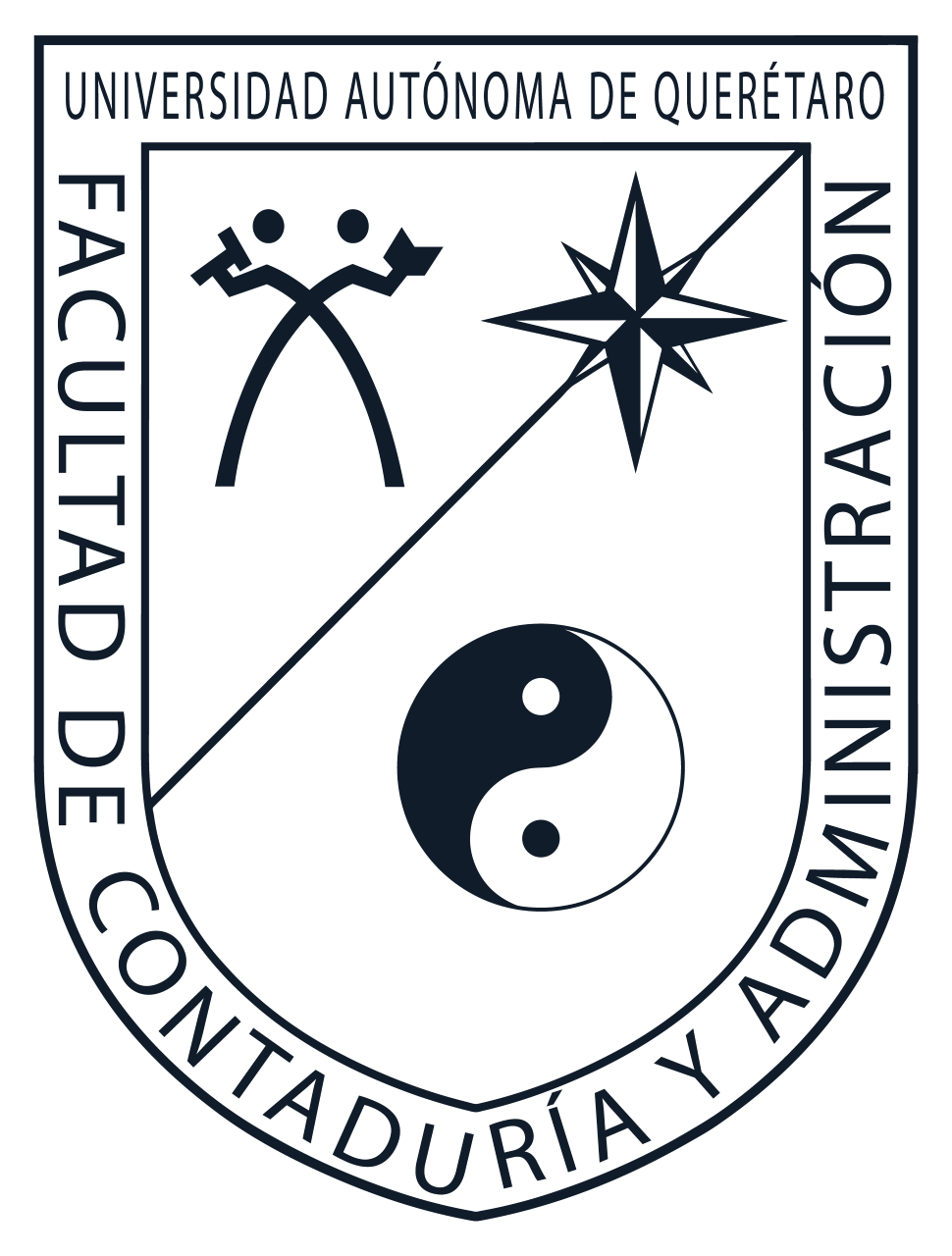 Facultad de Contabilidad y Administración- 10, 11 y 12 de noviembre 2021
Universidad Autónoma de Querétaro
Resultados 
preliminares
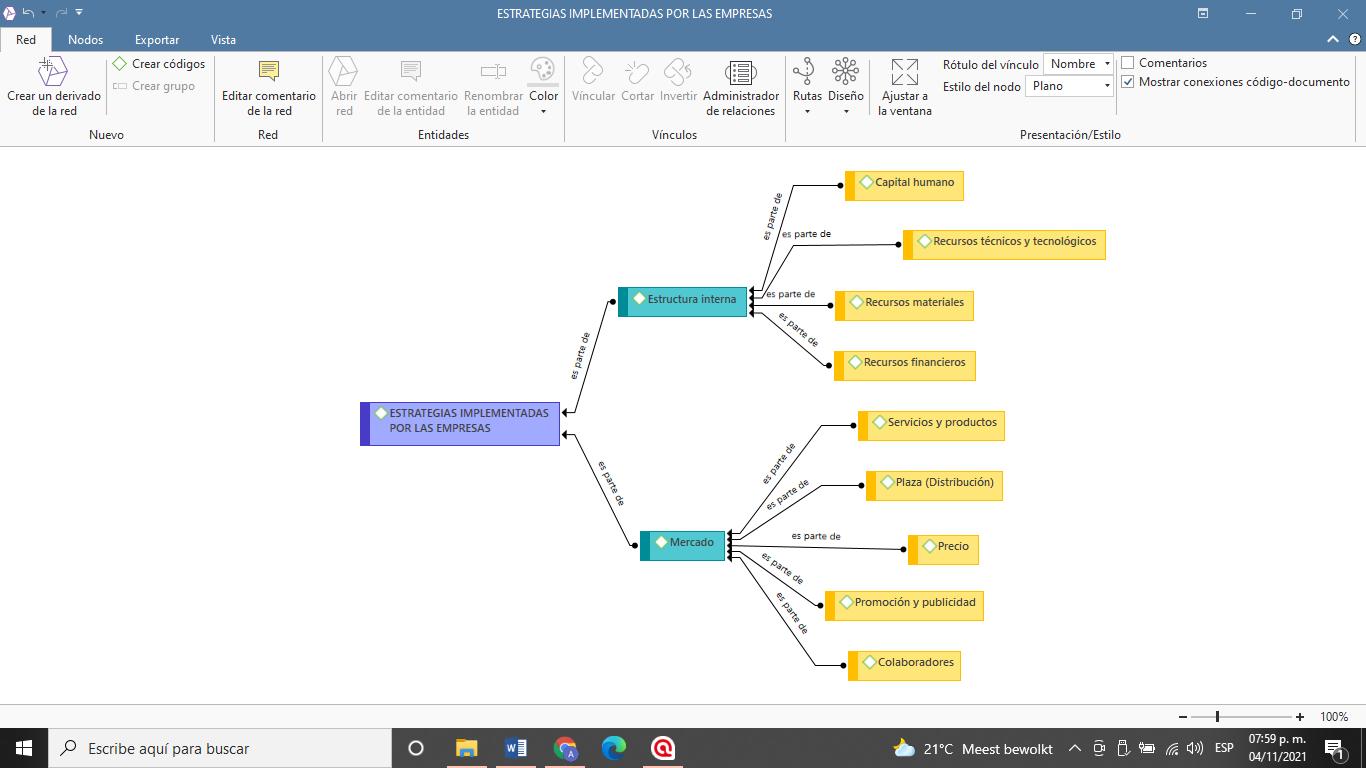 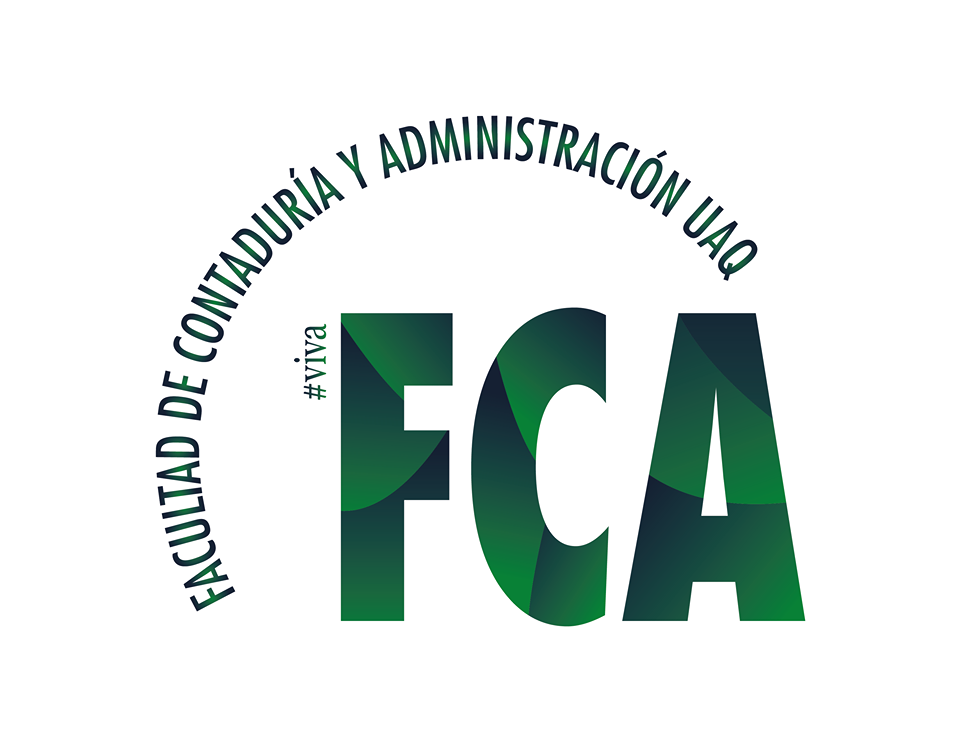 Ana Georgina González Renaud – Maestría en Ciencias Económico Administrativas – Sexto cuatrimestre
Estrategias de la micro y pequeña empresa para eventos sociales ante la pandemia (COVID-19)
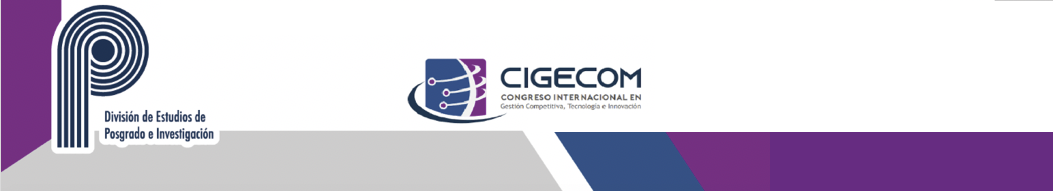 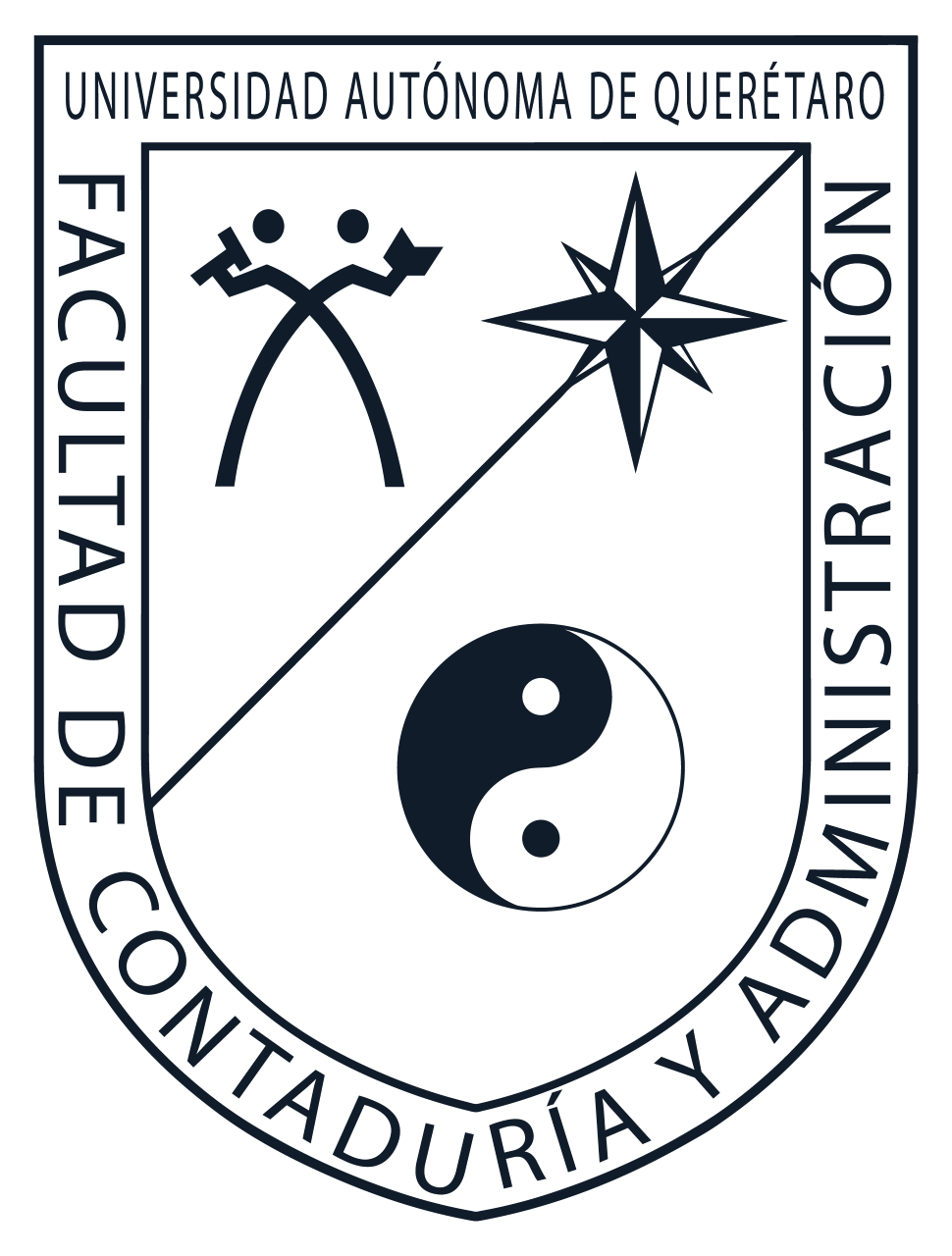 Facultad de Contabilidad y Administración- 10, 11 y 12 de noviembre 2021
Universidad Autónoma de Querétaro
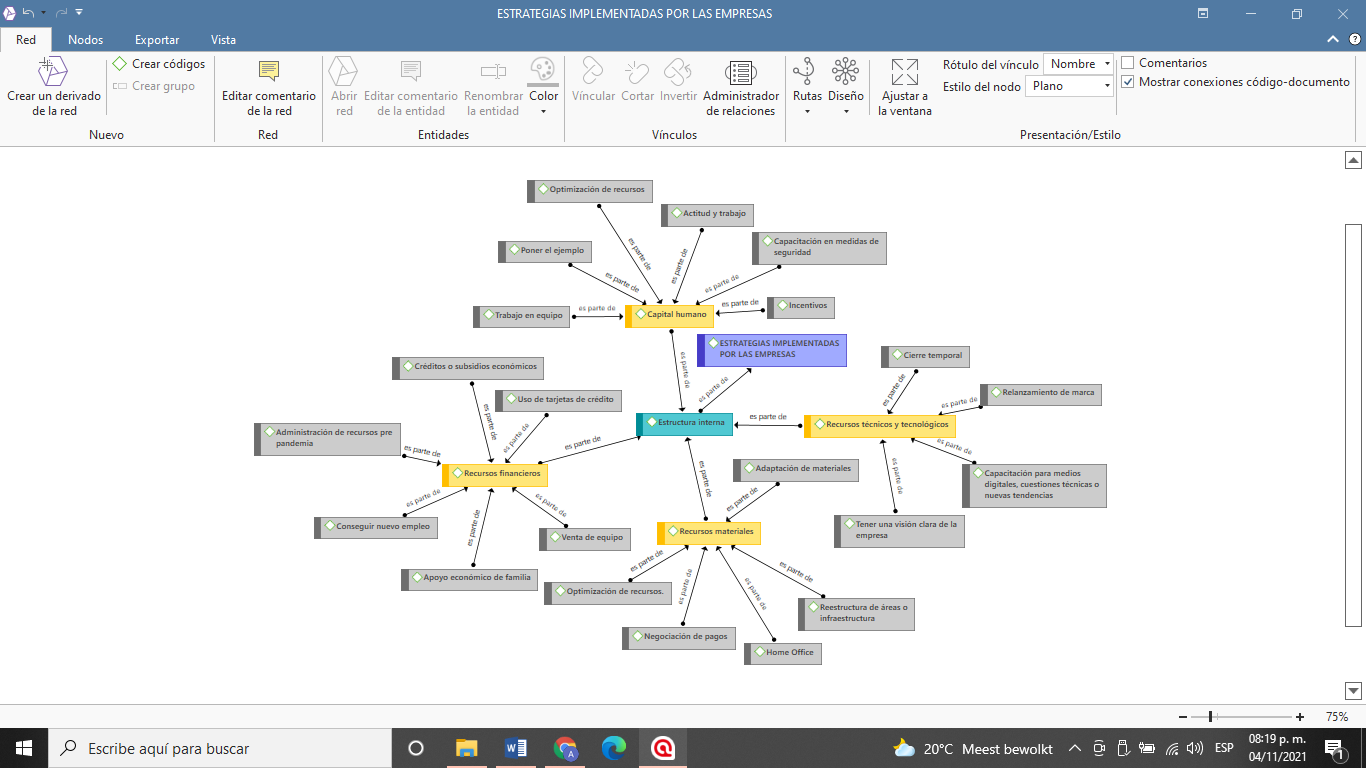 Resultados 
preliminares
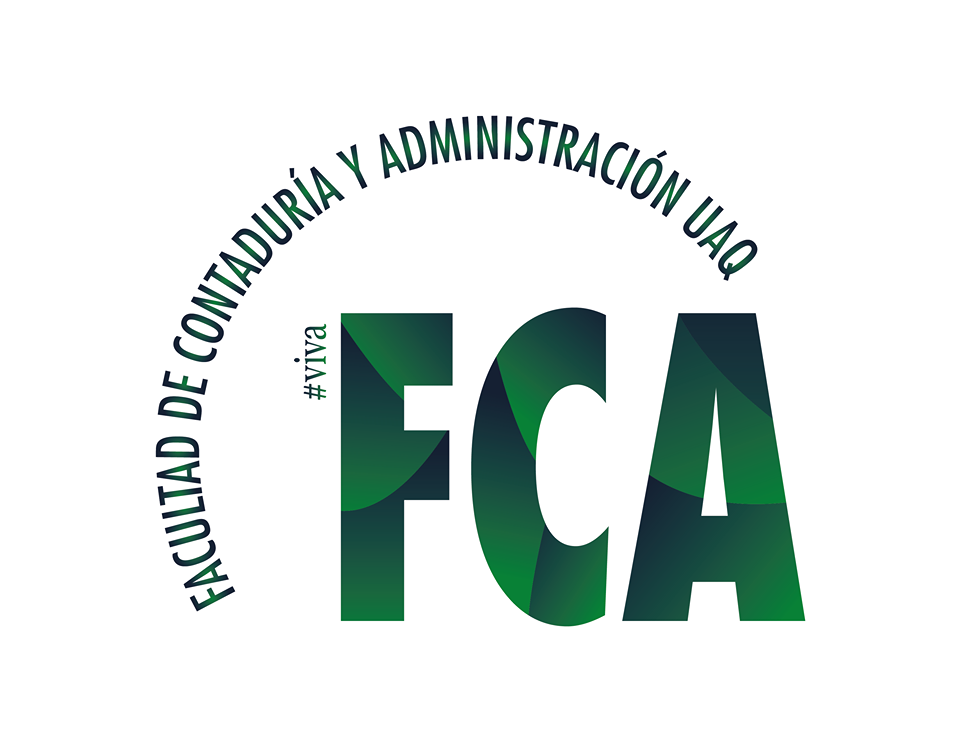 Ana Georgina González Renaud – Maestría en Ciencias Económico Administrativas – Sexto cuatrimestre
Estrategias de la micro y pequeña empresa para eventos sociales ante la pandemia (COVID-19)
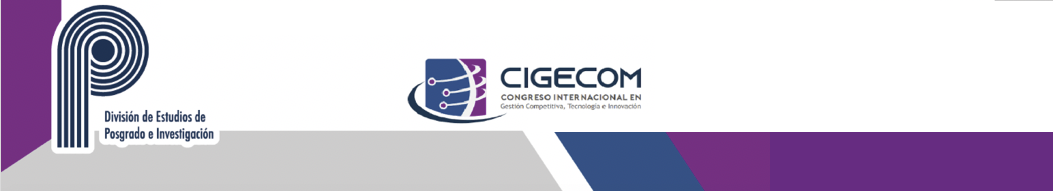 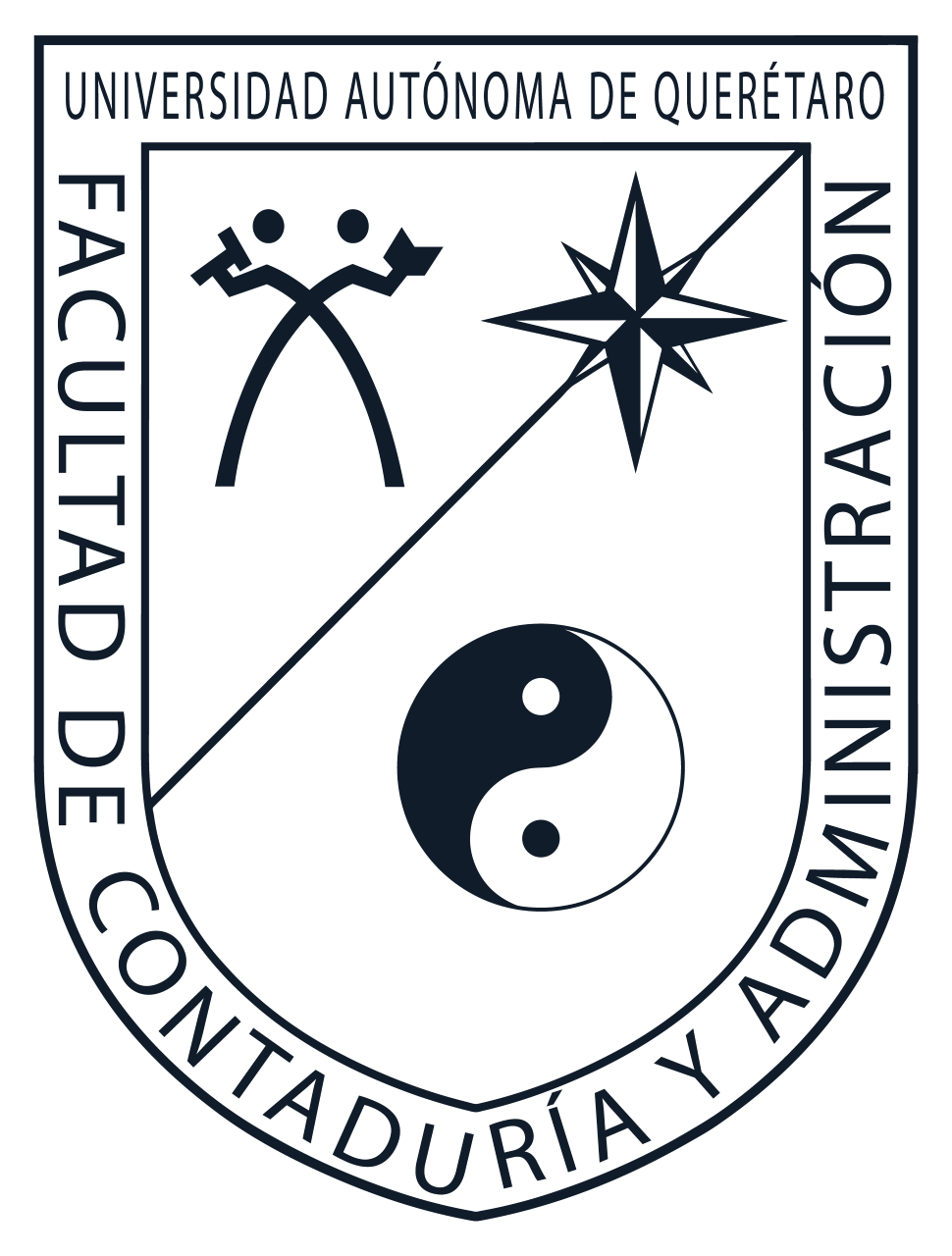 Facultad de Contabilidad y Administración- 10, 11 y 12 de noviembre 2021
Universidad Autónoma de Querétaro
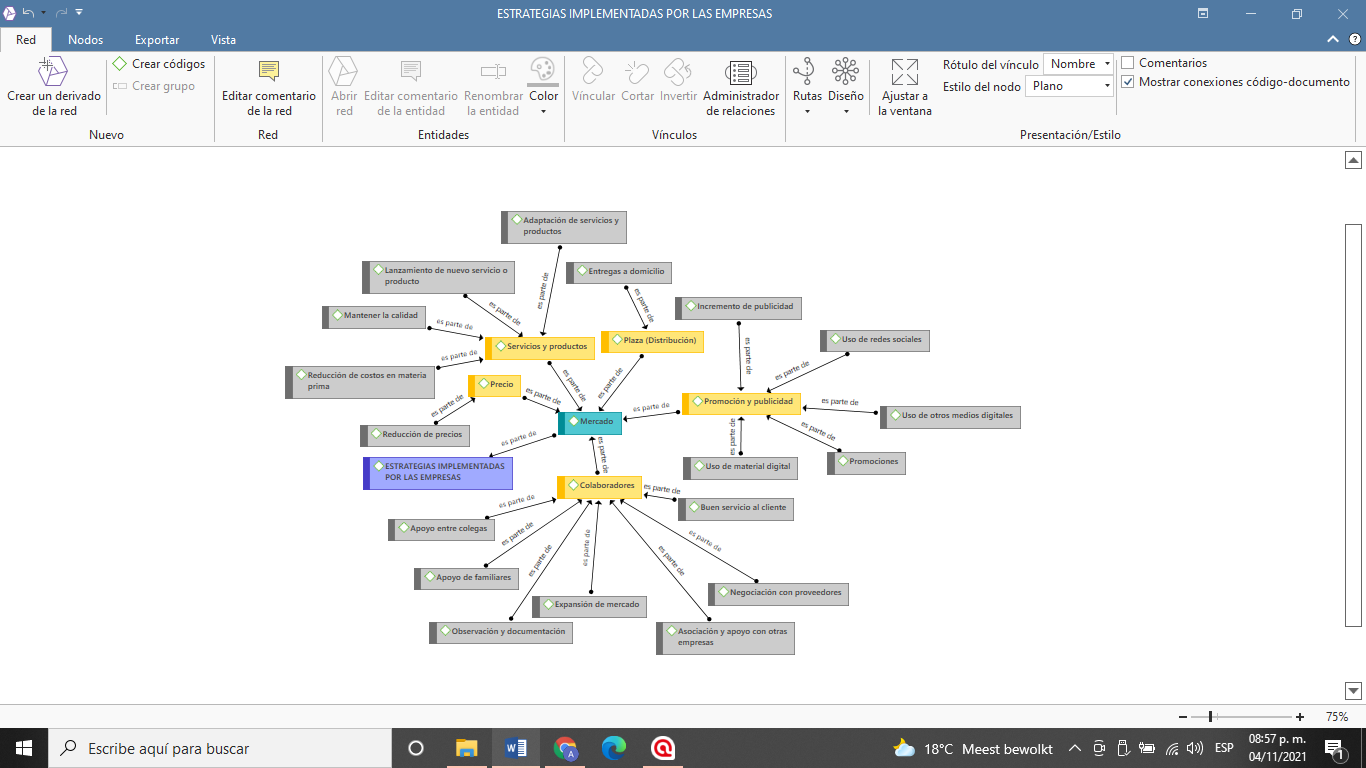 Resultados 
preliminares
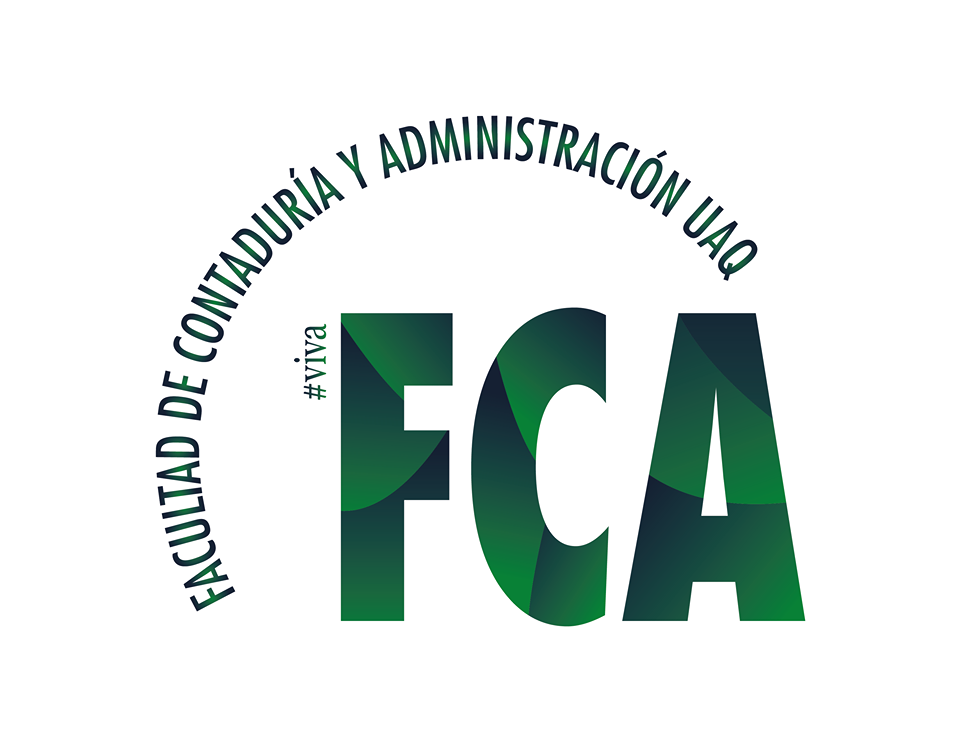 Ana Georgina González Renaud – Maestría en Ciencias Económico Administrativas – Sexto cuatrimestre
Estrategias de la micro y pequeña empresa para eventos sociales ante la pandemia (COVID-19)
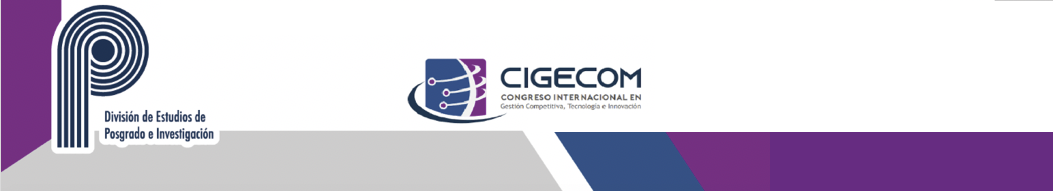 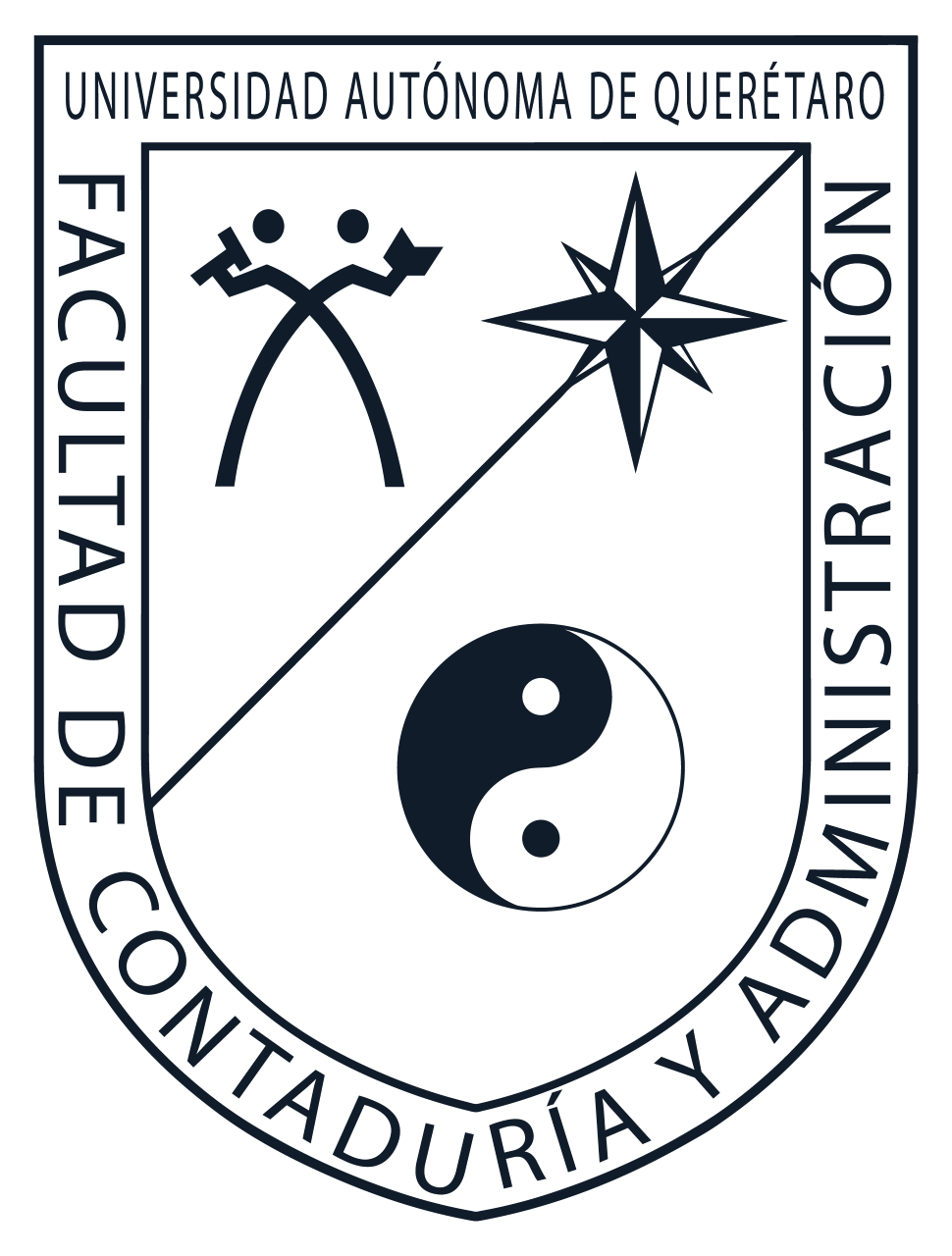 Facultad de Contabilidad y Administración- 10, 11 y 12 de noviembre 2021
Universidad Autónoma de Querétaro
Referencias:
Sallenave, J. La Gerencia Integral. Bogotá, Grupo Editorial Norma, 1994. Recuperado de:        	https://www.academia.edu/22755568/JEAN_PAUL_SALLENAVE_LA_GERENCIA_INTEGRAL
Estrada, R. García, D. y Sánchez, V. (2009) Factores determinantes del éxito competitivo en la PYME: Estudio empírico en México. 	Revista Venezolana de Gerencia. Recuperado de: https://www.redalyc.org/pdf/290/29011523002.pdf 
Rigby, D. (2001). Situational Strategies, A management tool for turbulent times. Emerald Library-Financial Times. Recuperado de: 	https://www.emerald.com/insight/content/doi/10.1108/EUM0000000006529/full/html?skipTracking=true
CEPAL (2020). Sectores y empresas frente al COVID-19: emergencia y reactivación. Informe especial COVID-19, N°. 4. Recuperado de: 	https://repositorio.cepal.org/bitstream/handle/11362/45734/4/S2000438_es.pdf 
Useche, M., Barragán, C., Salazar, F y Sánchez, P. (2020). Horizontes estratégicos empresariales en América Latina ante la pandemia 	generada por la COVID-19. SUMMA. Revista disciplinaria en ciencias económicas y sociales, Recuperado de: 	https://aunarcali.edu.co/revistas/index.php/RDCES/article/view/156/98 
González, R. y Flores, K. (2020). Cultura organizacional y sustentabilidad empresarial en las Pymes durante crisis periodos de 	confinamiento social. Revista Internacional Multidisciplinaria Venezuela. Recuperado de: 	https://ciidjournal.com/index.php/abstract/article/view/40 
INEGI (2020). Estudio sobre la Demografía de los Negocios (EDN) 2020. Instituto Nacional de Estadística, Geografía e Informática.  	Recuperado de: https://www.inegi.org.mx/contenidos/programas/edn/2020/doc/EDN2020Pres.pdf
INEGI (2020). Encuesta sobre el Impacto Económico Generado por COVID-19 en las empresas (ECOVID-IE) 2020. Instituto Nacional de 	Estadística, Geografía e Informática. Recuperado de: https://www.inegi.org.mx/programas/ecovidie/2020/
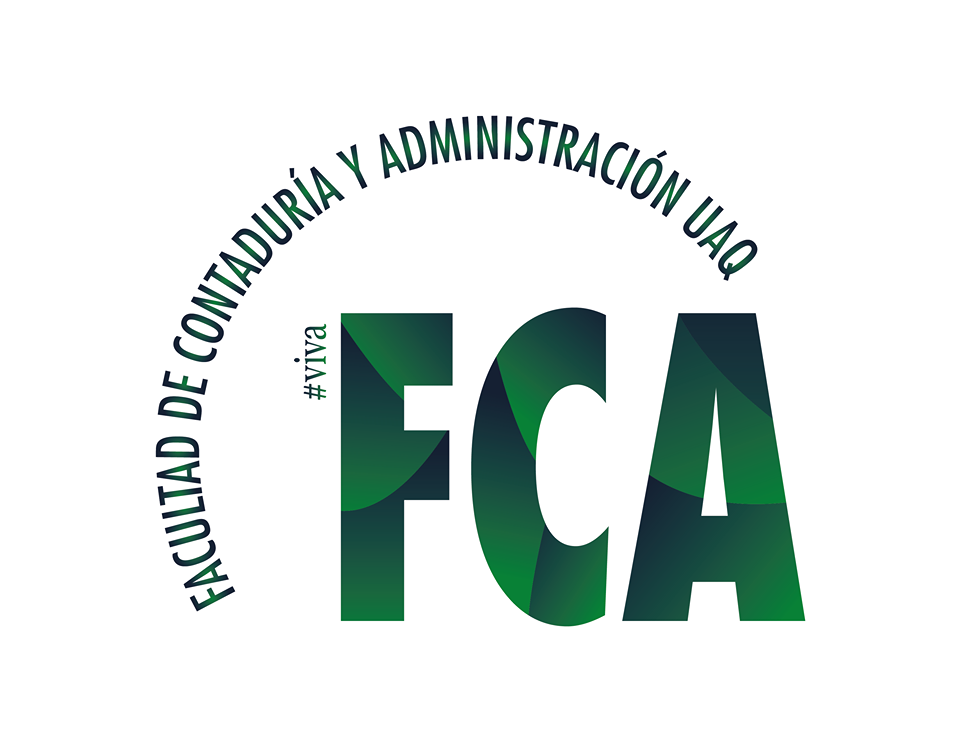 Ana Georgina González Renaud – Maestría en Ciencias Económico Administrativas – Sexto cuatrimestre
Estrategias de la micro y pequeña empresa para eventos sociales ante la pandemia (COVID-19)
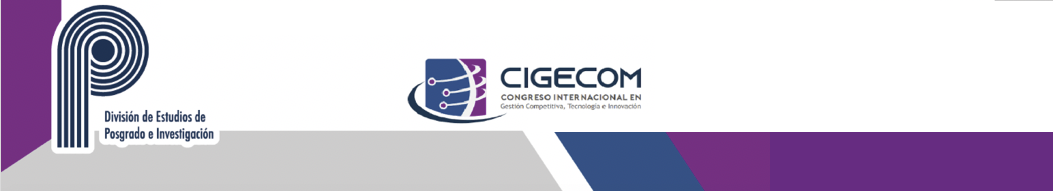 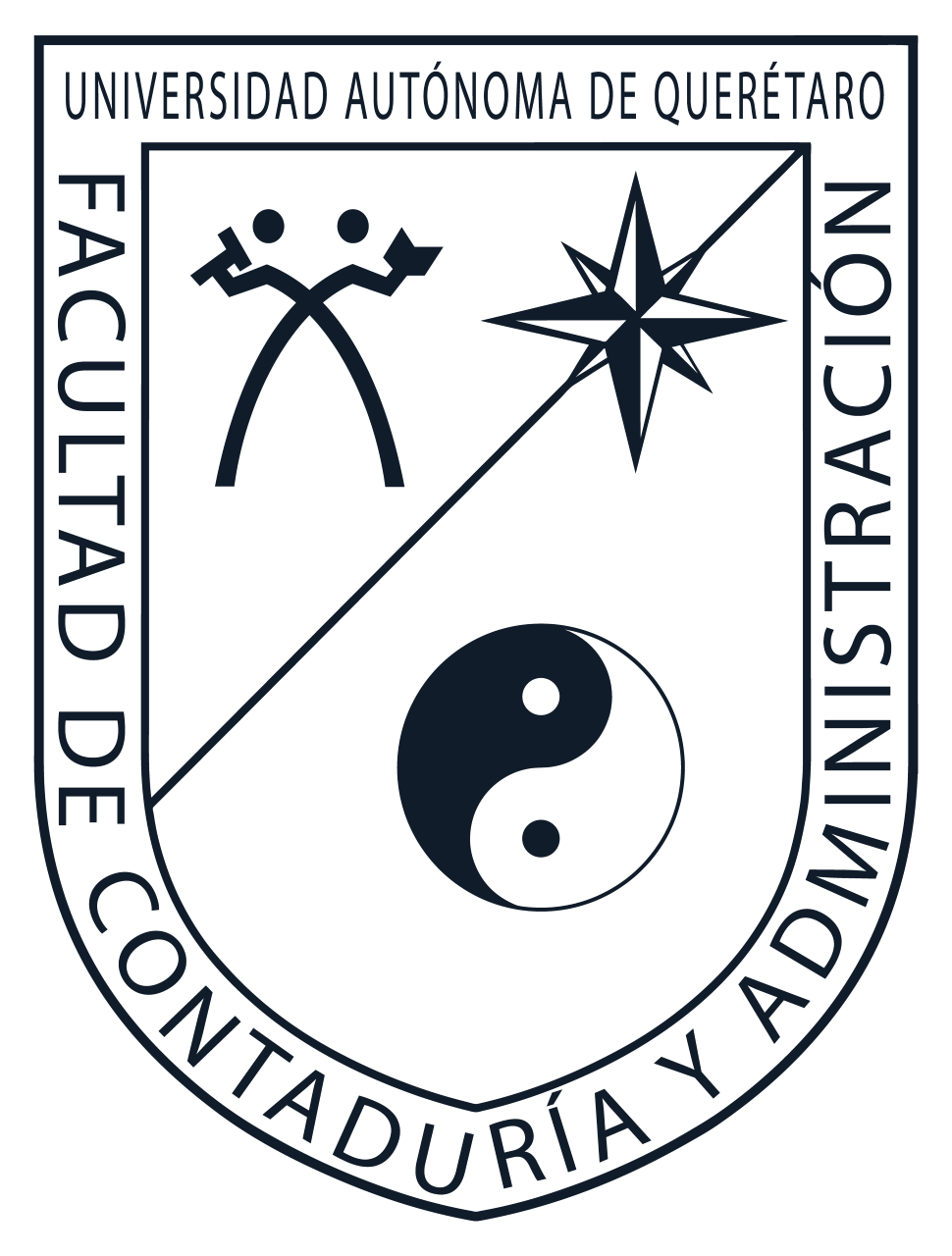 Facultad de Contabilidad y Administración- 10, 11 y 12 de noviembre 2021
Universidad Autónoma de Querétaro
Ana Georgina González Renaud
Correo electrónico: agonzalez719@alumnos.uaq.mx
WhatsApp: 4423286152
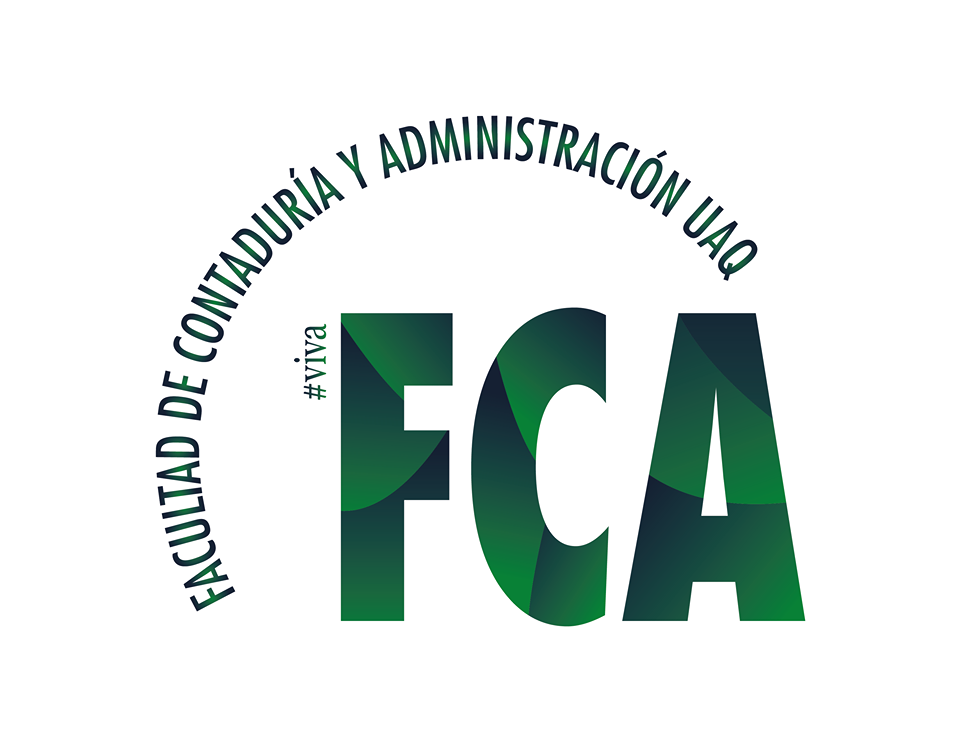 Ana Georgina González Renaud – Maestría en Ciencias Económico Administrativas – Sexto cuatrimestre